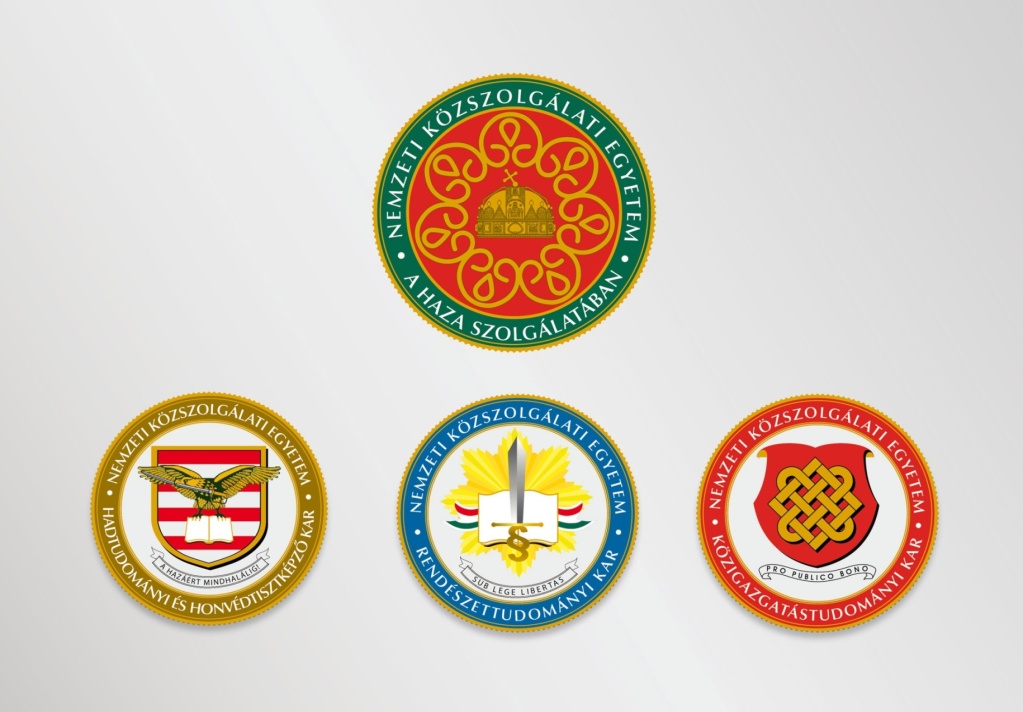 KÖZIGAZGATÁSI SZAKVIZSGA

Választható vizsgatárgy
Kül- és biztonságpolitikai ágazat
2018. augusztus 31.
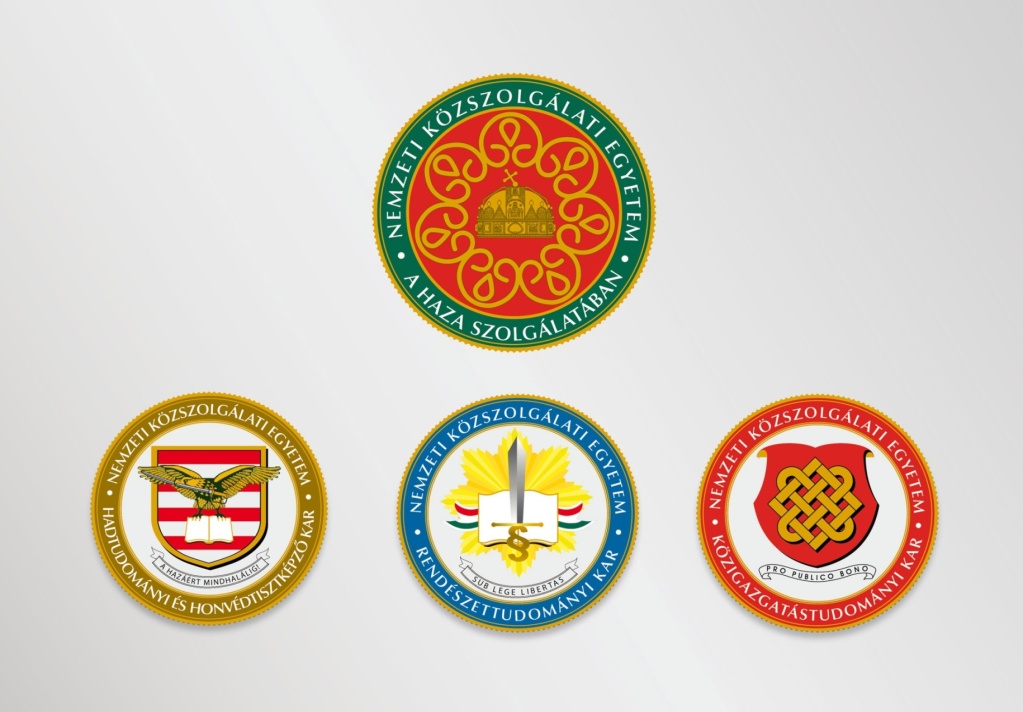 I. rész

Külpolitikai ágazat
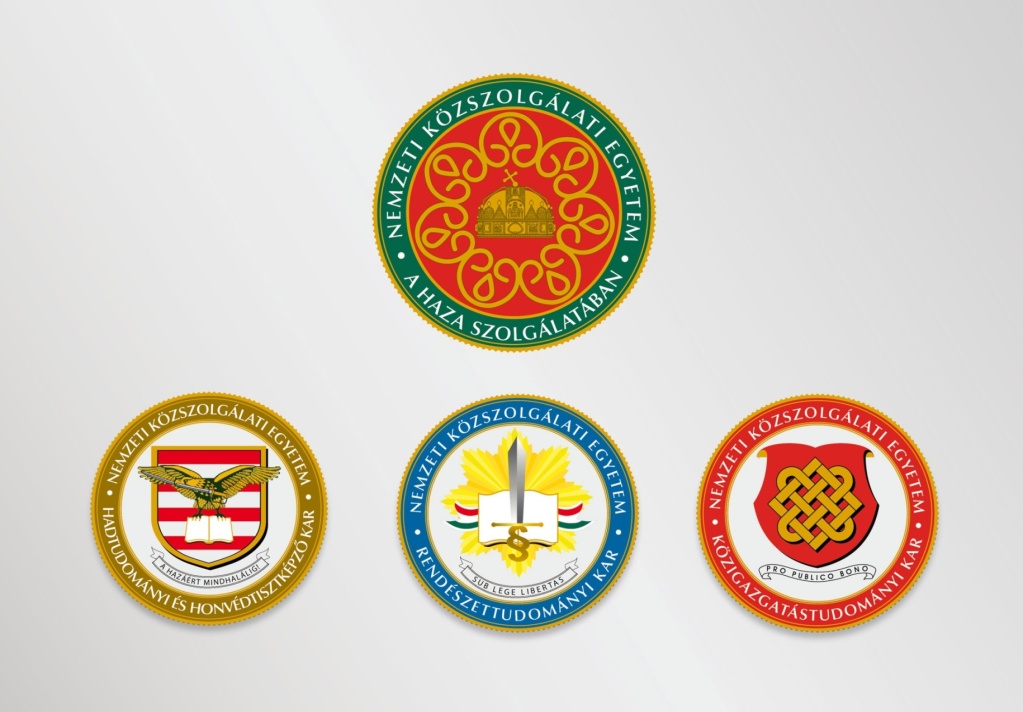 A nemzetközi kapcsolatok alapfogalmai és 
     nemzetközi jogi alapvetés
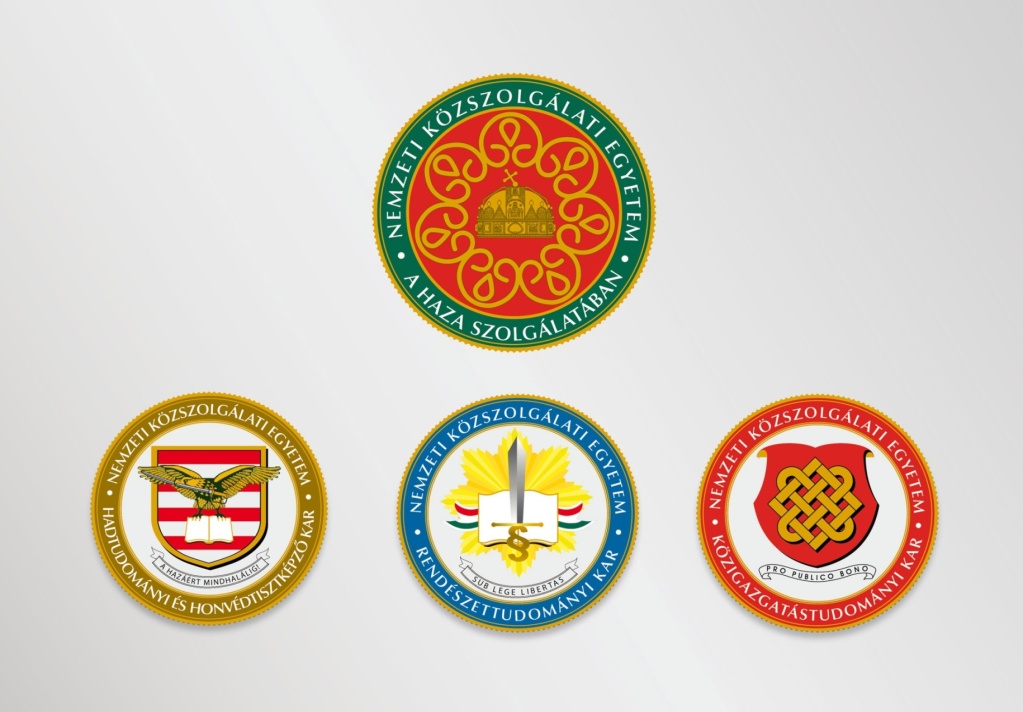 Külpolitika, diplomácia, nemzetközi jog
Nemzetközi rendszer és szereplői
Külpolitika (fogalma, elemei)
Nemzeti érdekek meghatározása
Külpolitikai orientációk, célok meghatározása
Külpolitikai cselekedetek

Külpolitikai eszközrendszer 

Hatalom és forrásai
 
Diplomácia fogalma (tevékenység, szervezet)

A nemzetközi jog és a külpolitika kölcsönhatása
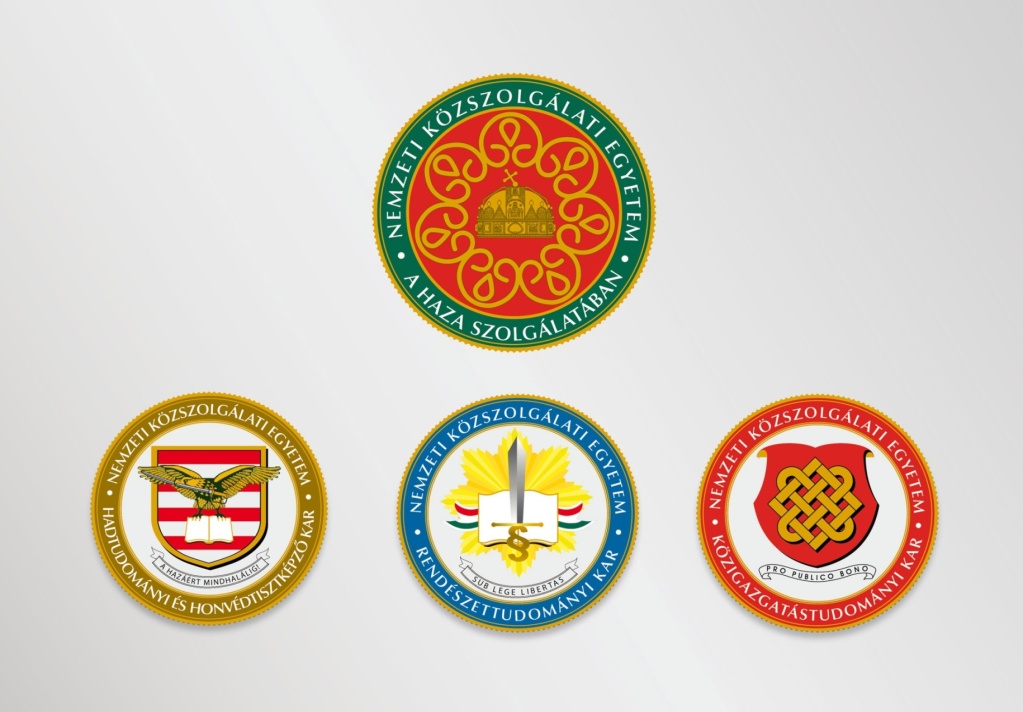 A nemzetközi jog fogalma, forrásai
A nemzetközi jog fogalma:
Az államok és a nemzetközi kapcsolatok egyéb szereplői által alkotott normák, melyeket az egymás közötti kapcsolataik illetve egyes belső ügyeik közös szabályozására hoztak létre.
A nemzetközi jog forrásai:
Jogforrások a Nemzetközi Bíróság Statútuma szerint
az általános vagy a különös nemzetközi egyezmények;
a nemzetközi szokásjog;
általános jogelvek;
a megelőző bírói döntések és a kiváló jogtudósok véleménye.
Statútumon kívüli jogforrások
ius cogensek;
nemzetközi szervezetek egyes határozatai; 
az autonóm egyoldalú jogi aktusok;
a soft law.
A nemzetközi jog funkciója, és a szokásjog
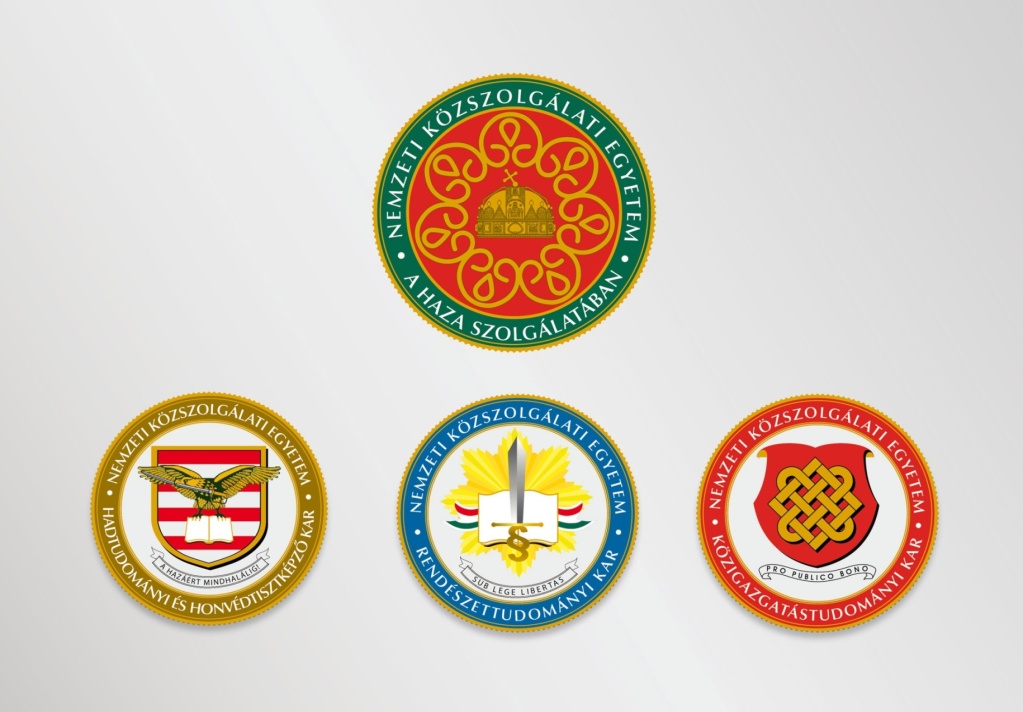 A nemzetközi jog feladata, funkciója

A szokásjog fogalma a nemzetközi jogban

Keletkezésének feltételei
Materiális feltétel (általános gyakorlat)
Pszichológiai feltétel (opinio iuris - jogi meggyőződés)

A kodifikáció jelentősége
A nemzetközi szerződés és a szokásjog
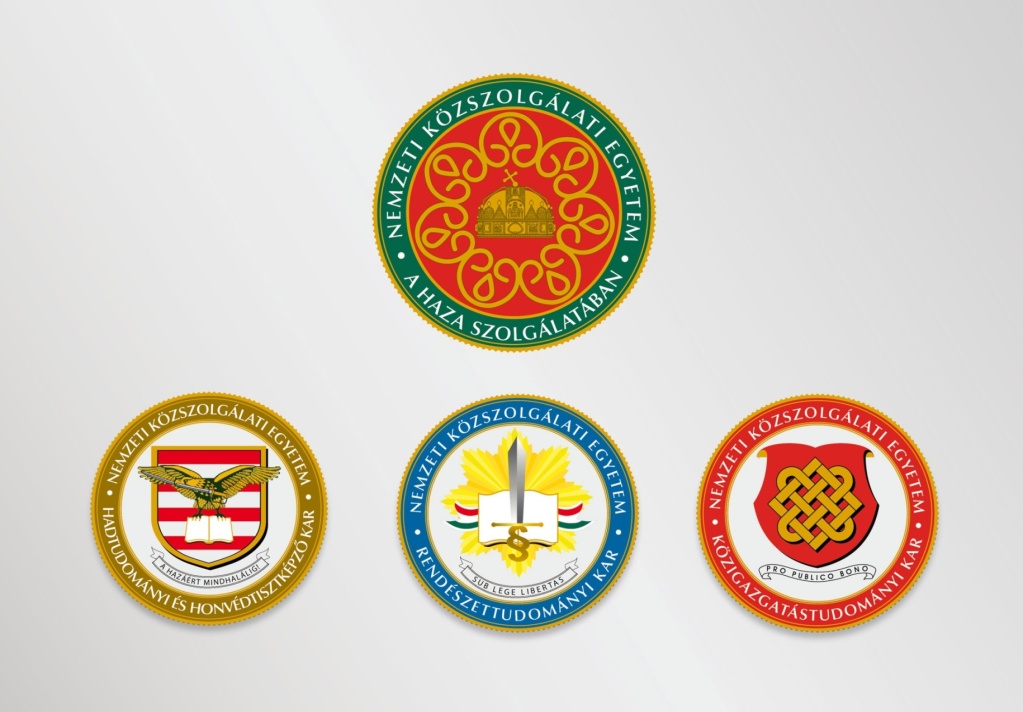 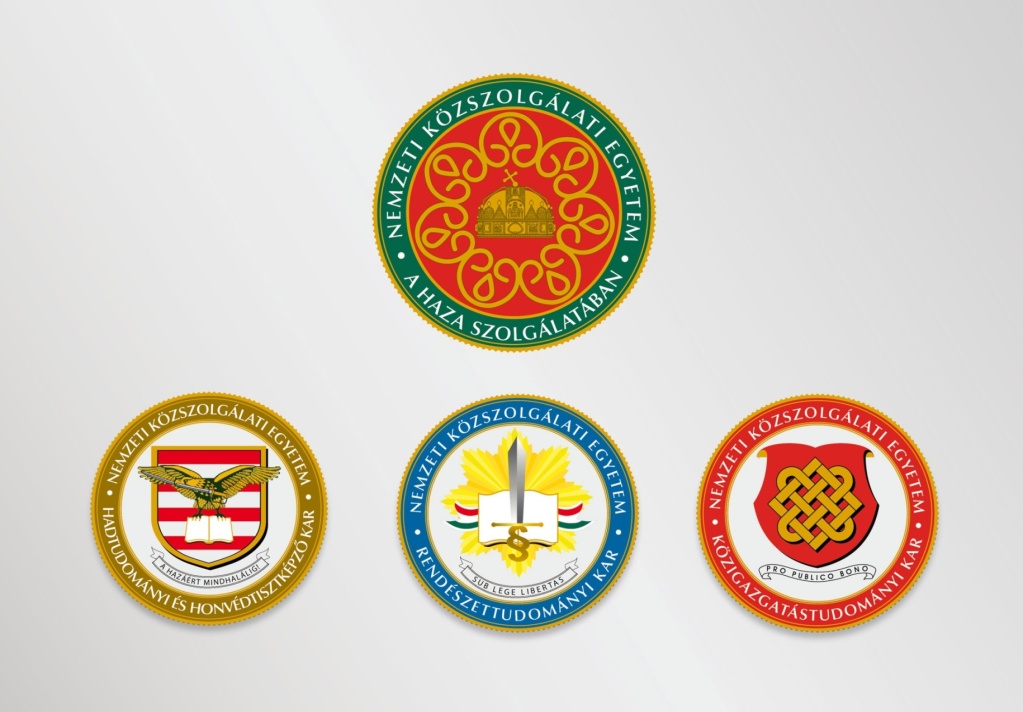 Jogforrási hierarchia a nemzetközi jogban
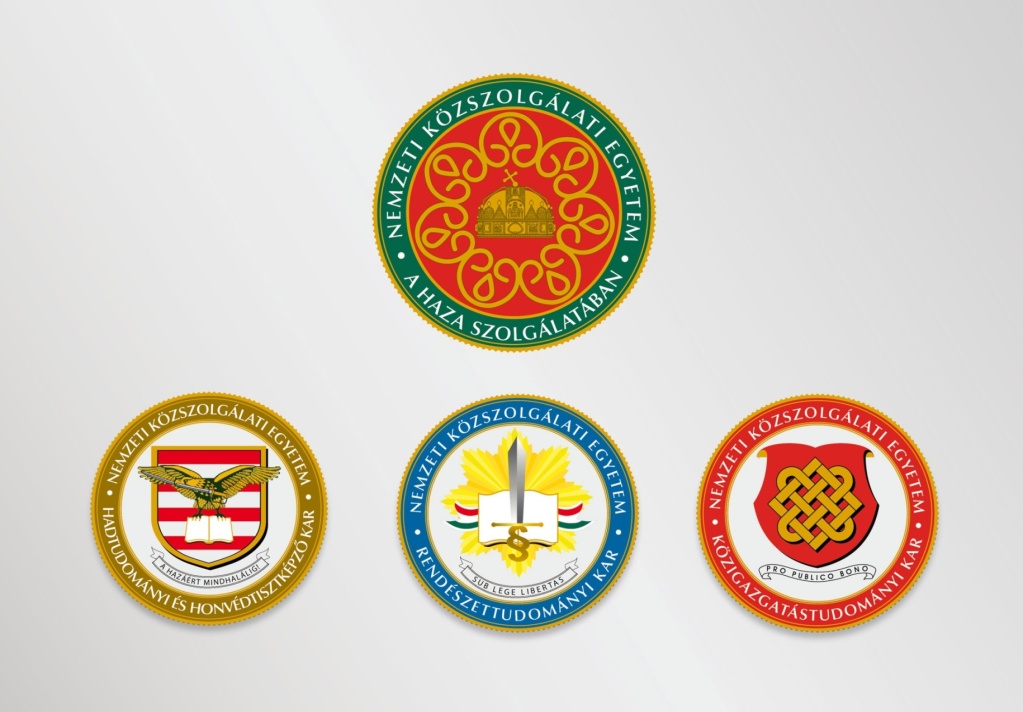 A nemzetközi jog alapelvei (Ius cogensek)
A ius cogens fogalma
A nemzetközi jog alapelvei:
 az államok szuverén egyenlősége 				
 az erőszak tilalma és ennek folyományaként az államok közötti viták békés rendezése;
 az emberi jogok tiszteletben tartása;
 a népek és nemzetek önrendelkezési joga;
 a belügyekbe történő beavatkozás tilalma;
 az államok együttműködésének elve;
 a nemzetközi kötelezettségek jóhiszemű teljesítésének elve.

Mely dokumentumokból vezethető le a nemzetközi jog alapelvei?
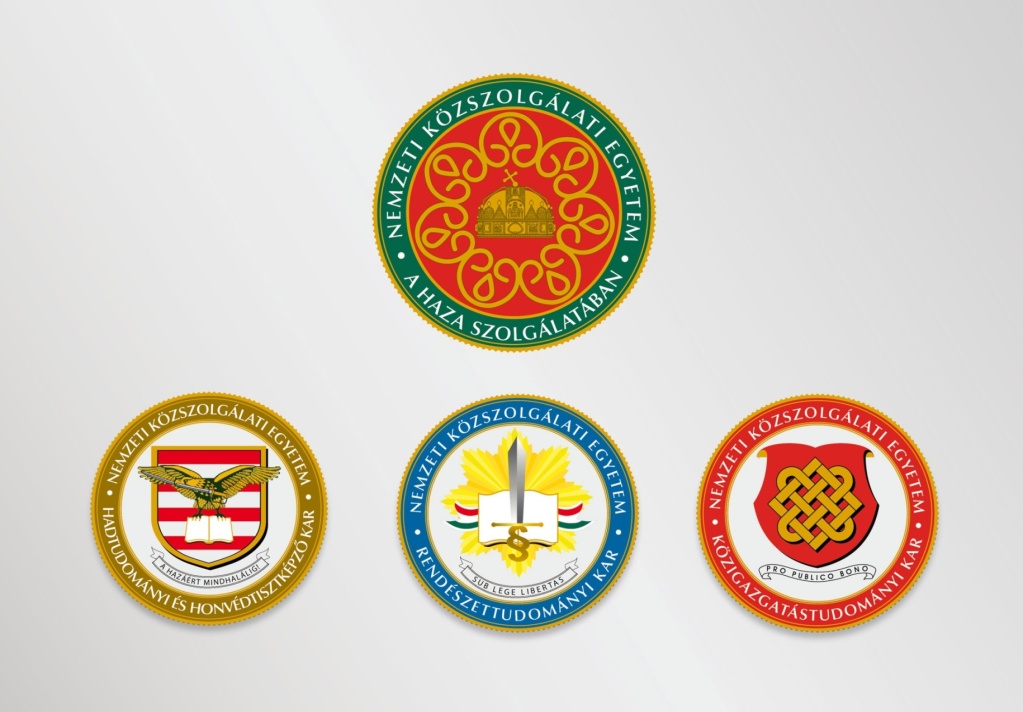 Az állam a nemzetközi jogban
Az államiság feltételei 
1933. Montevideói egyezmény 		
Az államelismerés fogalma és jelentősége
Konstitutív / deklaratív aktus 
De iure / de facto / ad hoc elismerés
Egyéni / kollektív elismerés
Kifejezett / hallgatólagos elismerés
Az el nem ismerési kötelezettség 

A kormányelismerés fogalma és jelentősége
Mi a különbség a de iure és a de facto kormány között?
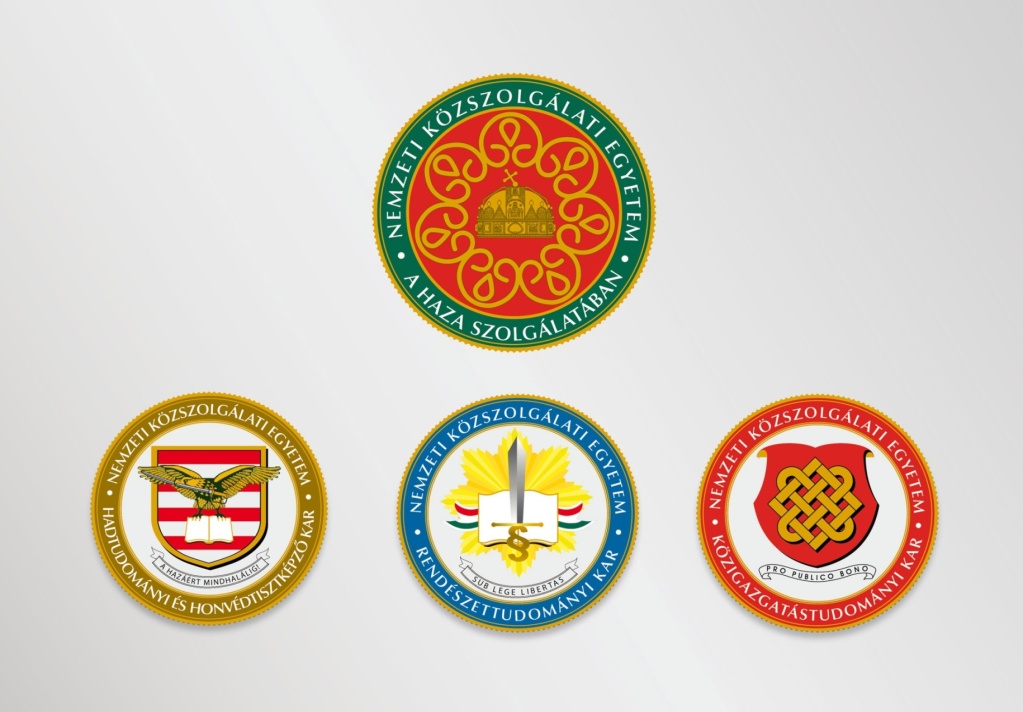 A nemzetközi jog alanyai
Az állam 
Szuverenitás fogalma
Unitárius állam / föderáció / konföderáció  		

Az nemzetközi szervezet

Az egyén
Milyen esetekeben tekinthető a magánszemély a   nemzetközi jog alanyának?

A jogalanyiság tartalma alanyonként
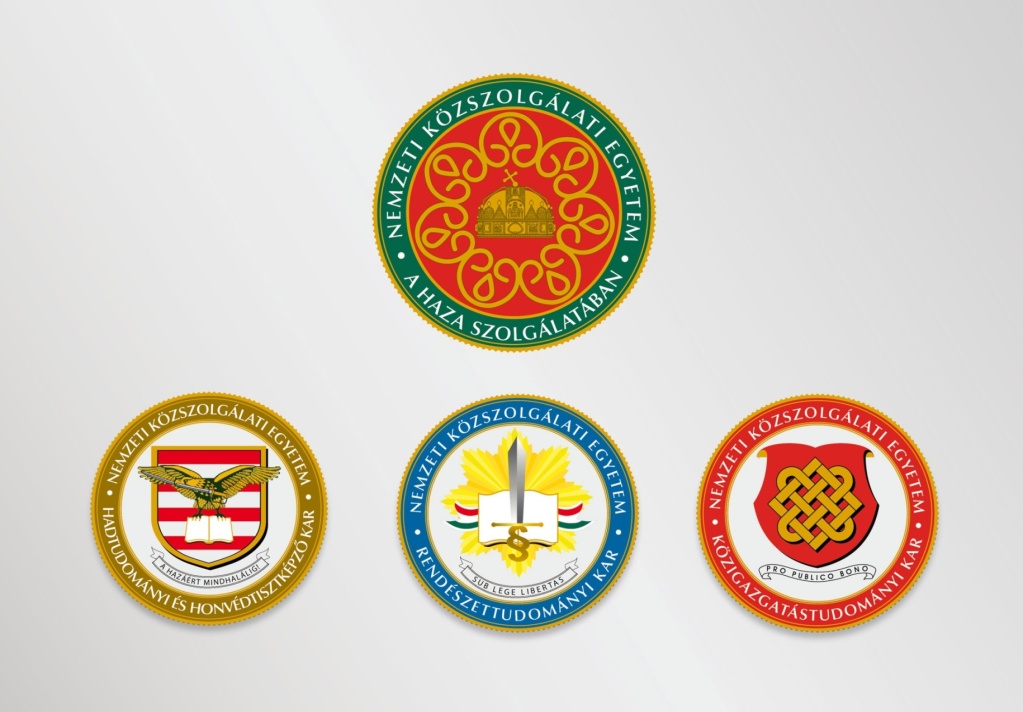 A (kormányközi) nemzetközi szervezetek
A nemzetközi szervezetek általános jellemzői 

A nemzetközi szervezetek tagsága
Melyek a tagsági „fokozatok”?

Fogalmak: 
Székhelyegyezmény  
Állandó képviselet

A magyar állandó képviseletek nemzetközi szervezeteknél és a Duna bizottság
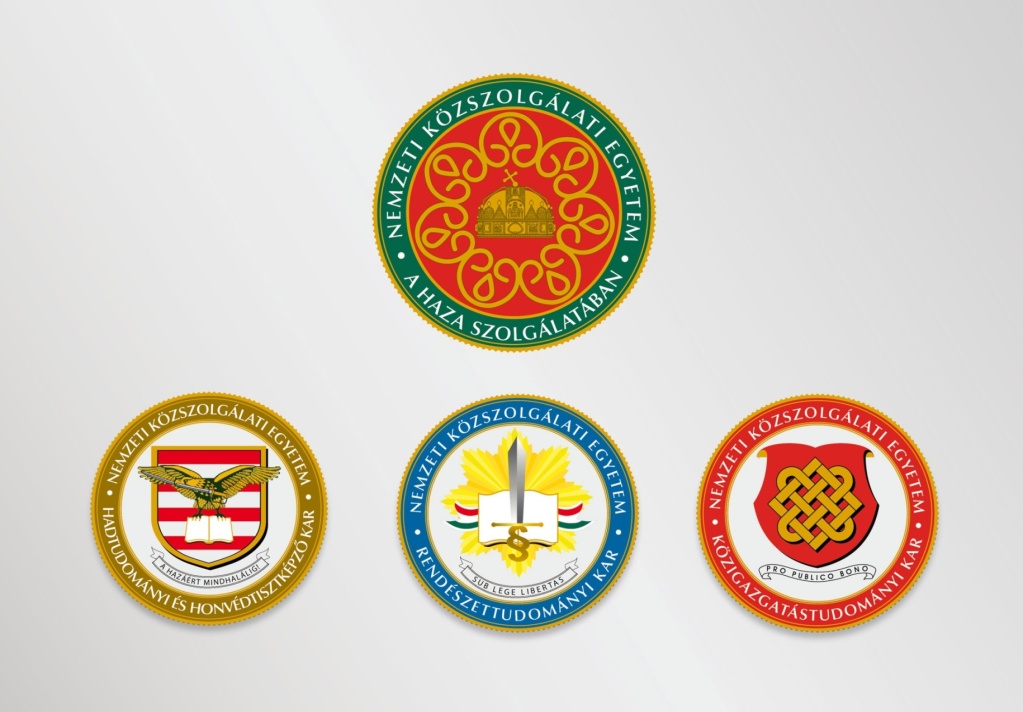 A nemzetközi szerződések joga és hatálya
Nemzetközi szerződés fogalma és jellemzése

Melyek a nemzetközi szerződések tipikus elnevezései?
Szerződés, egyezmény, megállapodás, alapokmány, jegyzőkönyv, kompromisszum, stb.
Nemzetközi szerződések területi hatálya
Területi hatály
Személyi hatály
Időbeli hatály
Nemzetközi szerződések megszűnése
Megszűnés fogalma és joghatása
Megszűnés a felek közös akaratából
Megszűnés a nemzetközi jog általános szabályai alapján
Nemzetközi szerződések megkötése a magyar jogban
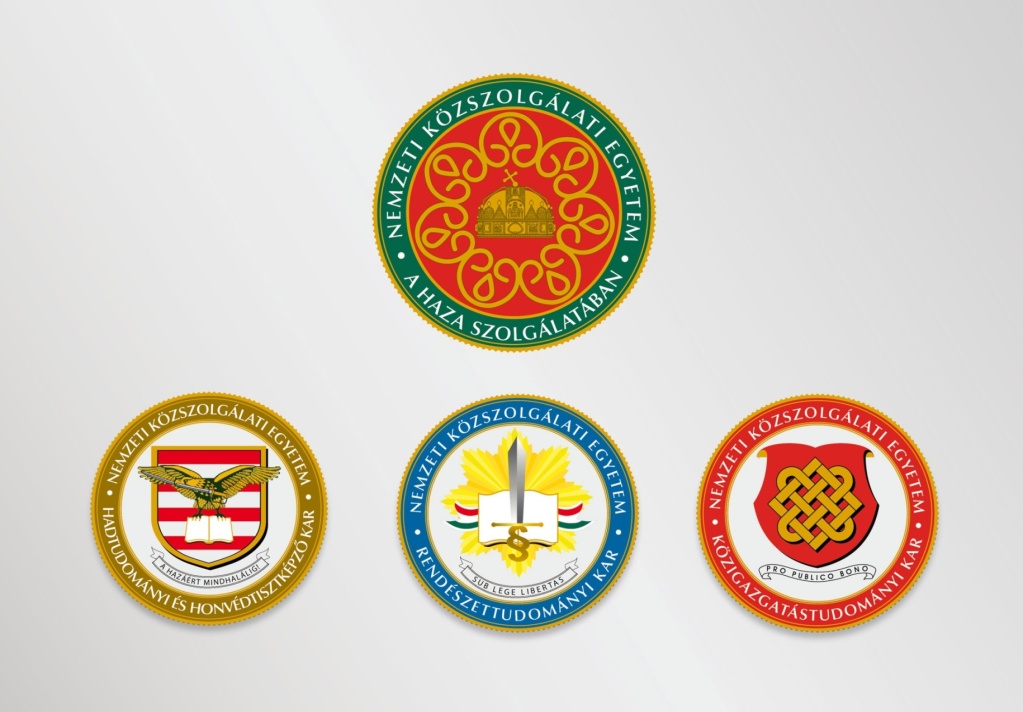 Nemzetközi szerződés előkészítése
Az első szövegtervezet elfogadásáig
A hatáskörrel rendelkező miniszter a külpolitikáért felelős miniszterrel egyetértésben dönt.
Nemzetközi szerződés létrehozása 
Nemzetközi szerződés szövegének végleges megállapítása
Felhatalmazás a kötelező hatály elismerésére
Felhatalmazást követő eljárás
Nemzetközi szerződés beiktatása (nyilvántartásba vétele), illetve nyilvántartása
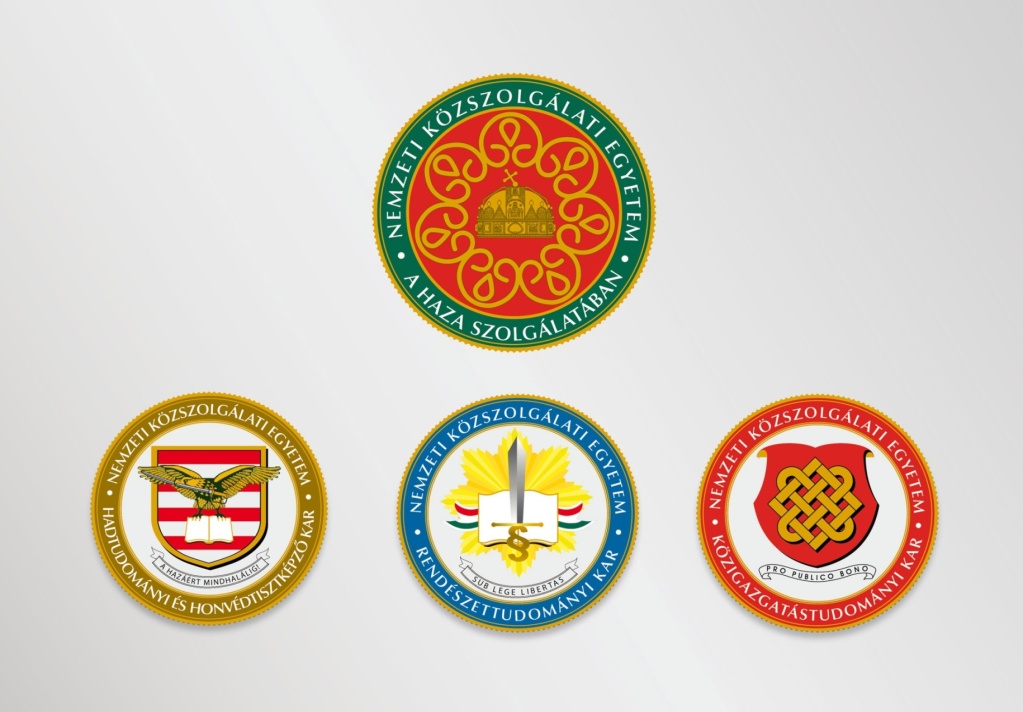 A nemzetközi szerződést kihirdető jogszabály
Mikor ad felhatalmazást a nemzetközi szerződés kötelező hatályának elismerésére az Országgyűlés? 

Melyek a kihirdető jogszabály kötelező tartalmi elemei?


Melyek a kihirdető jogszabály eshetőleges tartalmi elemei?

Mit jelent a fenntartás intézménye és mi a joghatása?

Mit jelent a kifogás intézménye és mi a joghatása?
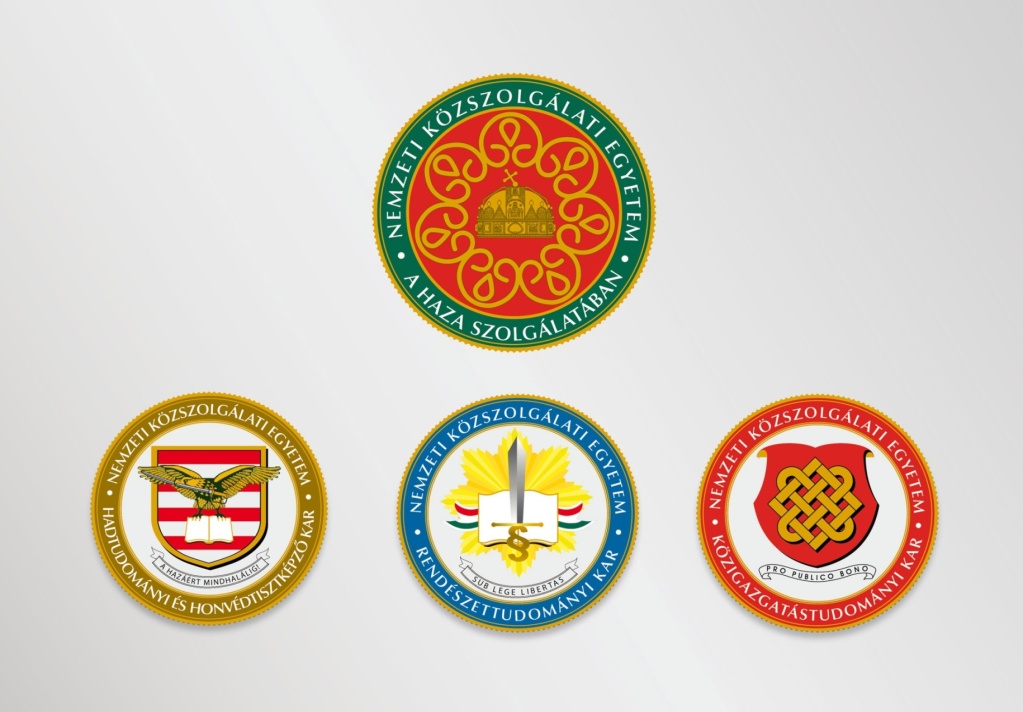 A nemzetközi jog és a belső jog viszonya
Dualista elmélet: a nemzetközi és belső jog két mellérendelt rendszer, transzformáció kell
Monista elmélet: a nemzetközi és belső jog közül valamelyiknek primátusa van másik felett

A magyar és a nemzetközi jog viszonya és összhangja: Alaptörvény Q cikk (2)

Az uniós jog helye a magyar jogrendszerben: 
az Alaptörvény E) cikk (2)-(3) szabályozza 
az ún. integrált jogforrási rendszer elemei 
	(belső jog, nemzetközi jog, uniós jog); 
hierarchia (1. nemzetközi jog, 2. uniós jog, 3. belső jog)
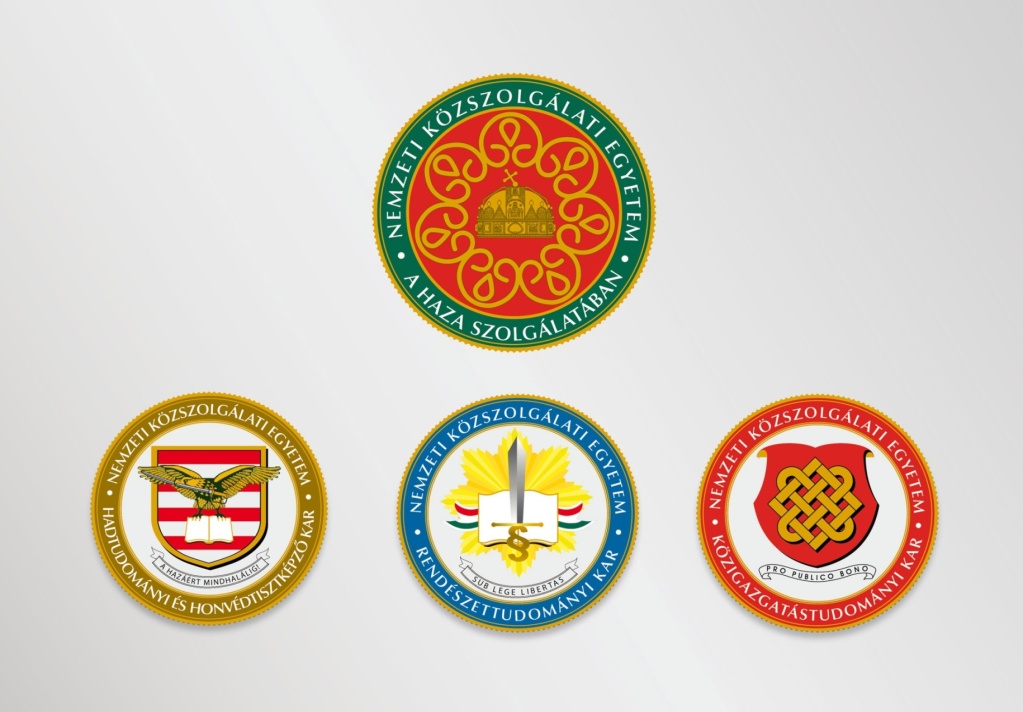 2. Az EU kül-és biztonságpolitikája és Magyarország
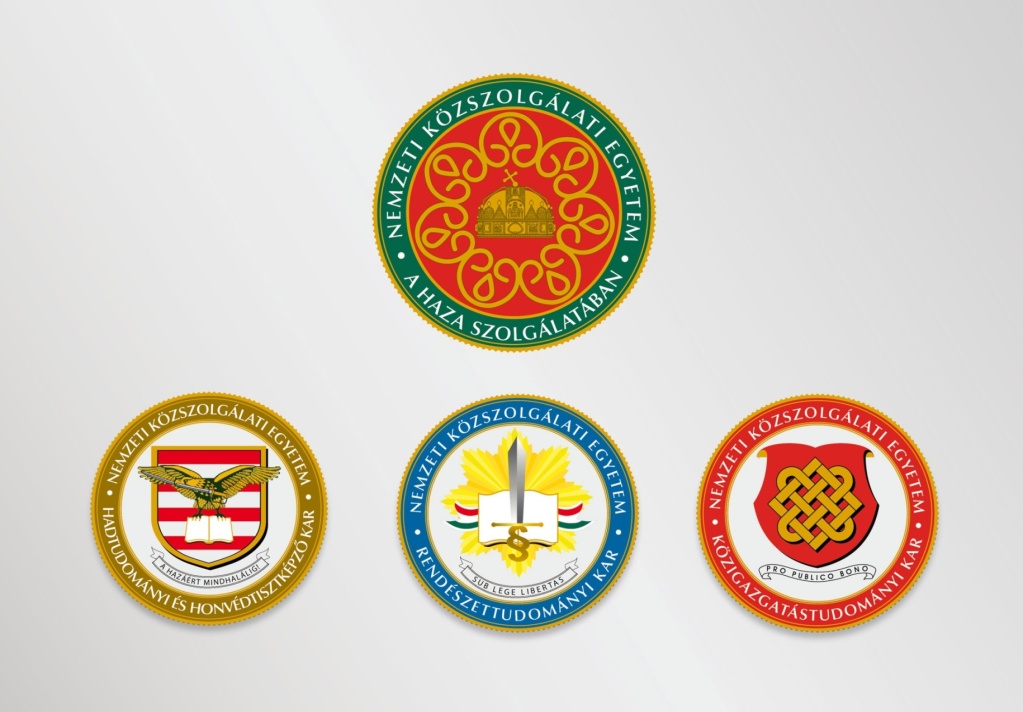 Az európai kül- és biztonságpolitika fejlődésének állomásai
Davignon-jelentés (1970)

Egységes Európai Okmány (1987) 
Európai Politikai Együttműködés 

Maastricht (1992)
Közös kül- és biztonságpolitika (KKBP) – kilátásban helyezi a közös védelmet is
Közös akcióban való részvétel – konszenzussal, de elfogadás esetén kötelező
Petersbergi feladatok – válságkezelési, válságmegelőzési, béketeremtő és humanitárius akciók (WEU/NYEU)
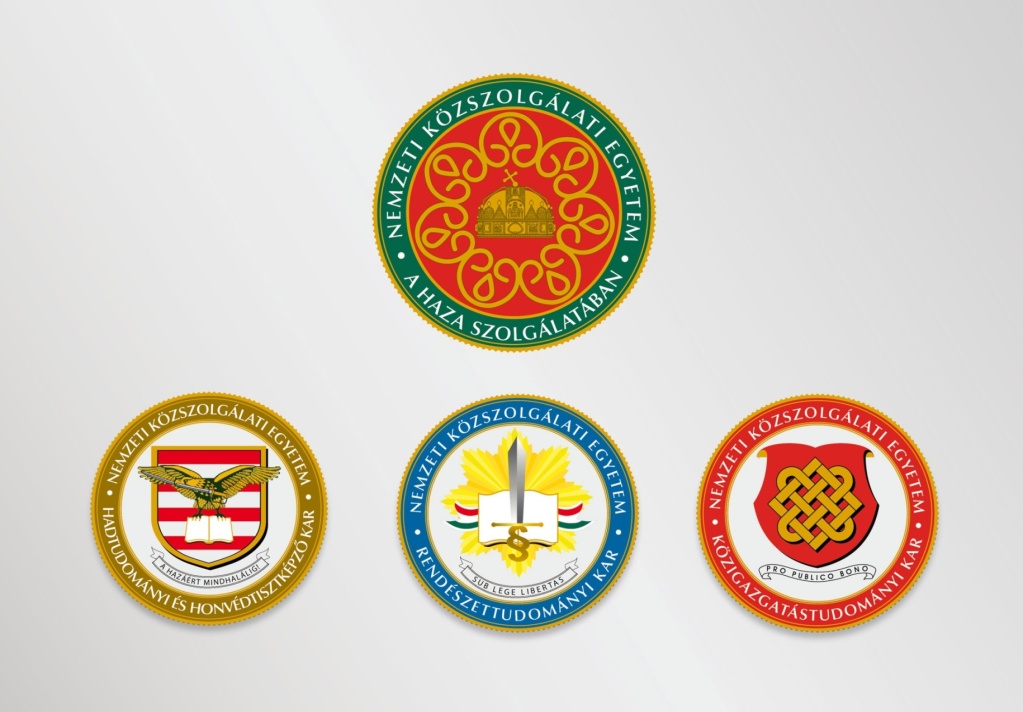 Az európai kül- és biztonságpolitika fejlődésének állomásai
Amszterdam (1997)
Eszközrendszere:
Közös stratégiák – átfogó és komplex külpolitikai stratégiák
Közös álláspontok – valamely konkrét nemzetközi kérdésben
Közös akciók – operatív fellépés konkrét ügyekben

Nemzetközi szerződések
Nyilatkozatok
Démarche

Konstruktív tartózkodás – lehetővé teszi a távolmaradást és döntés végrehajtását egyaránt
Közös Kül- és Biztonságpolitikai Főképviselő + Politikai és Biztonsági Bizottság, Katonai Bizottság, Katonai Törzs
Petersbergi feladatok a KKBP része
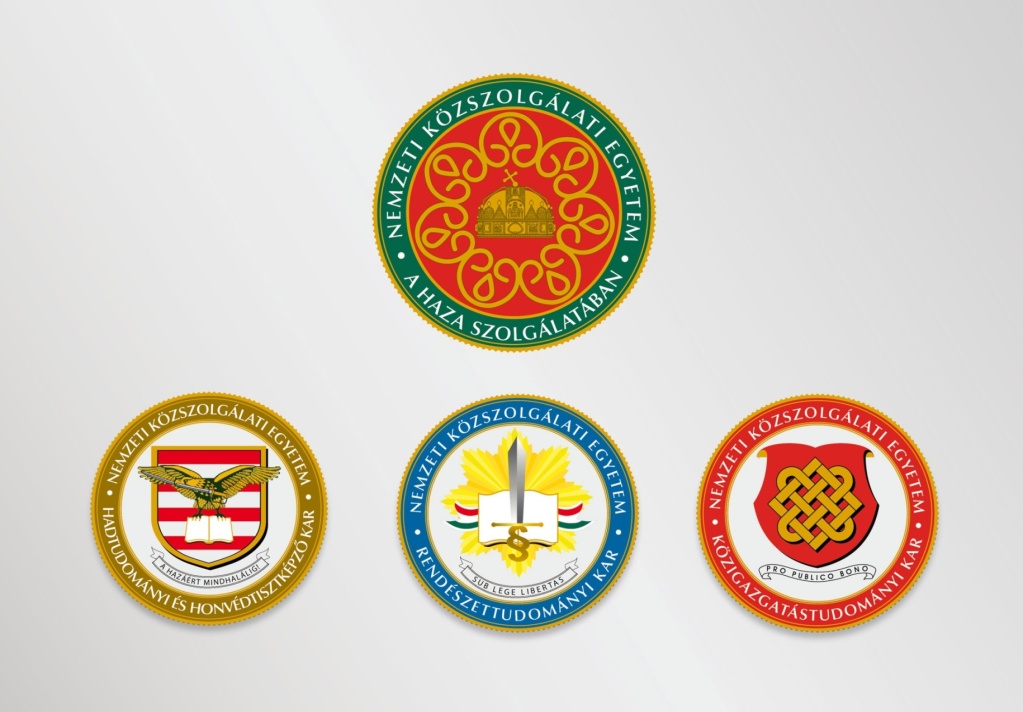 Az európai kül- és biztonságpolitika fejlődésének állomásai
Lisszabon (2007)

Közös kül- és biztonságpolitika (KKBP) 
     – az az egységes szerkezetű EU része
EU külügyi- és biztonságpolitikai főképviselő 
     – 2014-től Federica Mogherini
Általános eljárási szabályok 
     – általános iránymutatás, határozatok, rendszeres együttműködés
EU Tanácsa (miniszterek) egyhangúlag dönt, de lehet minősített többség is, és állandó strukturált együttműködés (Permanent Structured Cooperation)
Politikai és Biztonsági Bizottság 
     – válságkezelési és stratégiai irányítás
Strukturális hatalom: azt a képességet és szándékot fejezi ki, hogy az Európai Unió külpolitikai eszköztárával képes egy másik társadalmat és intézményrendszert formálni.
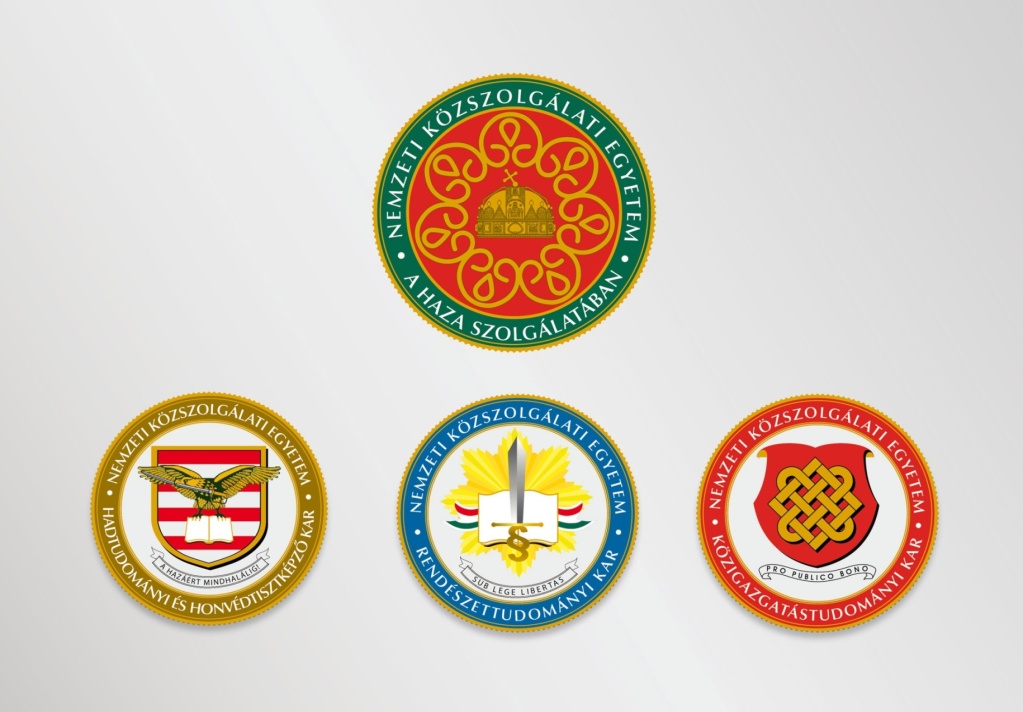 Az európai kül- és biztonságpolitika fejlődésének állomásai
Lisszabon (2007)

Állandó strukturált együttműködés (Permanent Structured Cooperation): 
magasabb követelményeket kielégítő katonai képességgel rendelkező legalább 9 tagállam között kialakítható szorosabb védelmi együttműködés (a beszerzés, a képességhiány csökkentése és a műveletek terén).
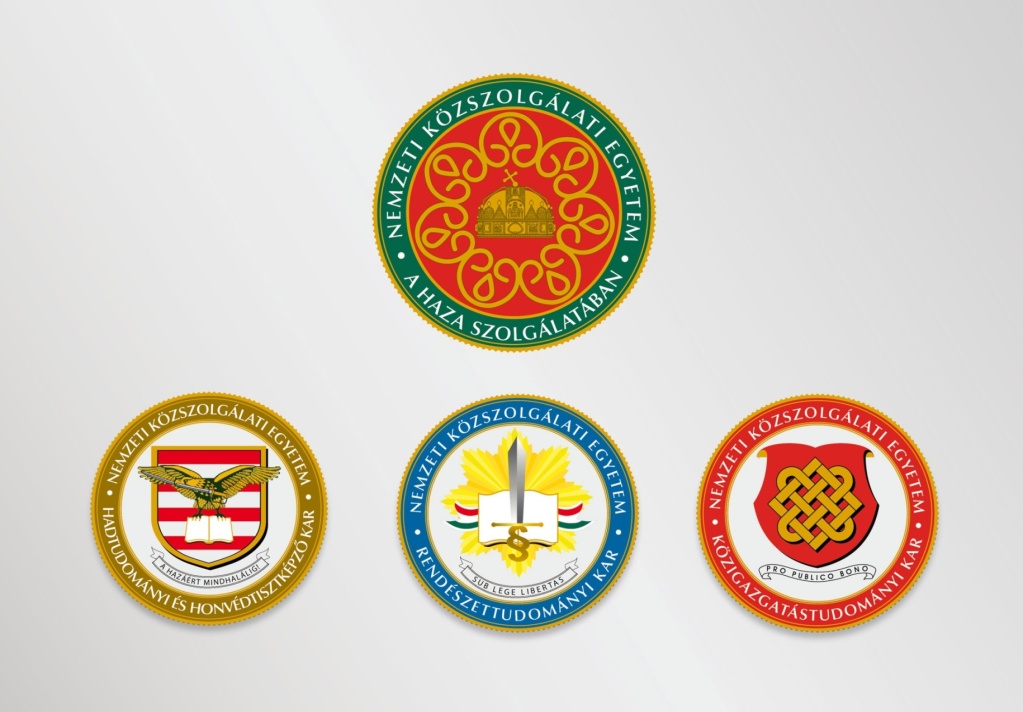 Az európai kül- és biztonságpolitika fejlődésének állomásai
EU stratégiai gondolkodása
2003 – „Biztonságos Európa egy jobb világban. 
                Európai biztonsági stratégia” 
2008 – „Az Európai Biztonsági Stratégia felülvizsgálata”
2016 – „A Közös jövőkép, közös cselekvés: erősebb Európa.
                Az EU globális kül- és biztonságpolitikai stratégiája” 

Európai Külügyi Szolgálat
Az EU külügyi feladatait ellátó diplomáciai testülete
Az EU kül- és biztonságpolitikájának végrehajtója
2010-től működik 
Induló létszám 3400 fő
2018-ban 170 képviseletet működtet tagállamokban és harmadik országban
Európai Tanács
Külügyi és biztonságpolitikai főképviselő
Külügyek Tanácsa
Elnököl
Coreper
Vezet
Vezet
Európai Külügyi Szolgálat
Európai Védelmi Ügynökség
Politikai és Biztonsági Bizottság
Előkészít
Tanácsot ad
Tanácsot ad
Válságkezelési Tervezési Igazgatóság
Politikai és Katonai Munkacsoport
(Elnöke a főképviselő)
Polgári Válságkezelő Bizottság
Európai Unió Katonai Bizottság
Polgári Tervezési és Irányítási Képesség
Igazgat
Európai Unió Katonai Törzs
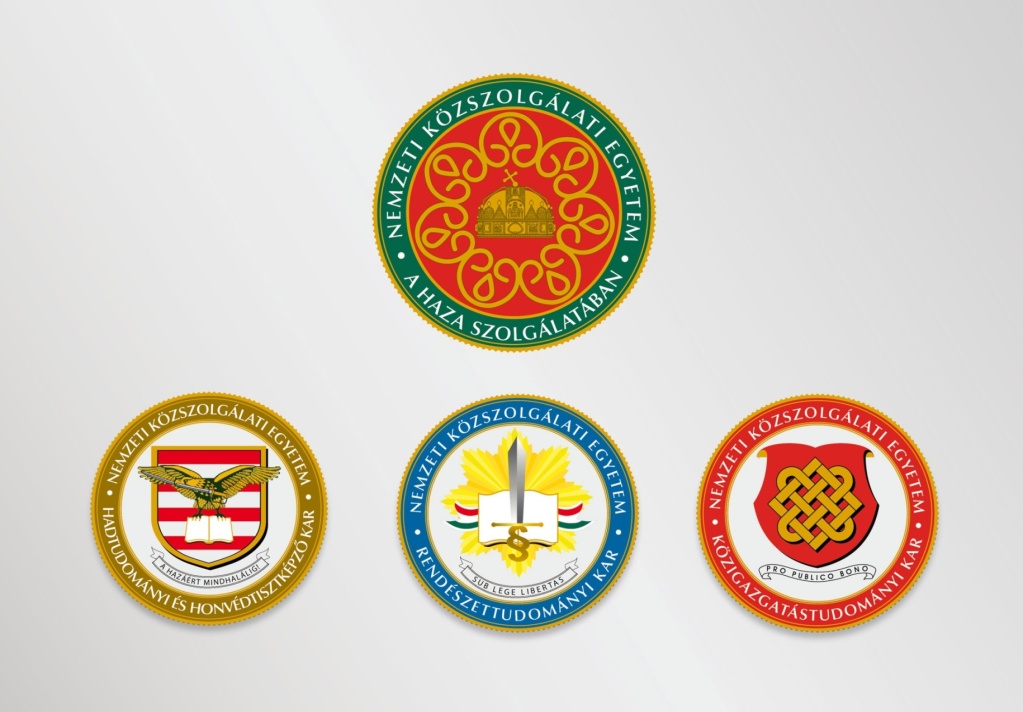 3. A magyar külpolitika 
intézmény- és szabályrendszere
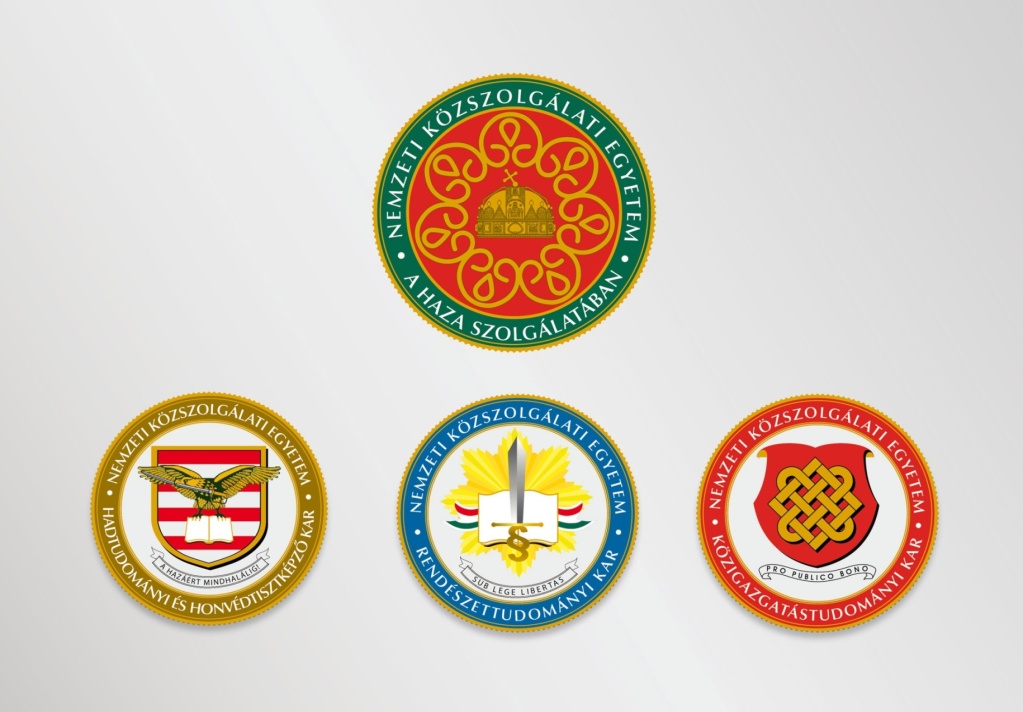 A külügyi igazgatás fogalma, szervei és sajátosságai
Külügyi igazgatás: 
az állam érdekeit meghatározó döntések előkészítését és végrehajtását megvalósító szervek, hatáskörök összessége; szűk értelem (Külgazdasági és Külügyminisztérium, KKM), széles értelem (KKM + egyéb állami és önkormányzati szervek)
Külpolitikai alapelvek: 
     Alaptörvény E) cikk (1); Alaptörvény Q) cikk (1)-(2)-(3)
Az Országgyűlés szerepe: OGY Külügyi Igazgatóság
A Köztársasági elnök külügyi szerepe: 
     Köztársasági Elnöki Hivatal
Külgazdasági és Külügyminisztérium (KKM): 
     külgazdasági és külügyminiszter; KKM szervezete, nemzetközi 
     szerződés letéteményese, hivatali út
A miniszterelnökséget vezető miniszter külügyi feladata: Európai Koordinációs Tárcaközi Bizottság (EKTB)
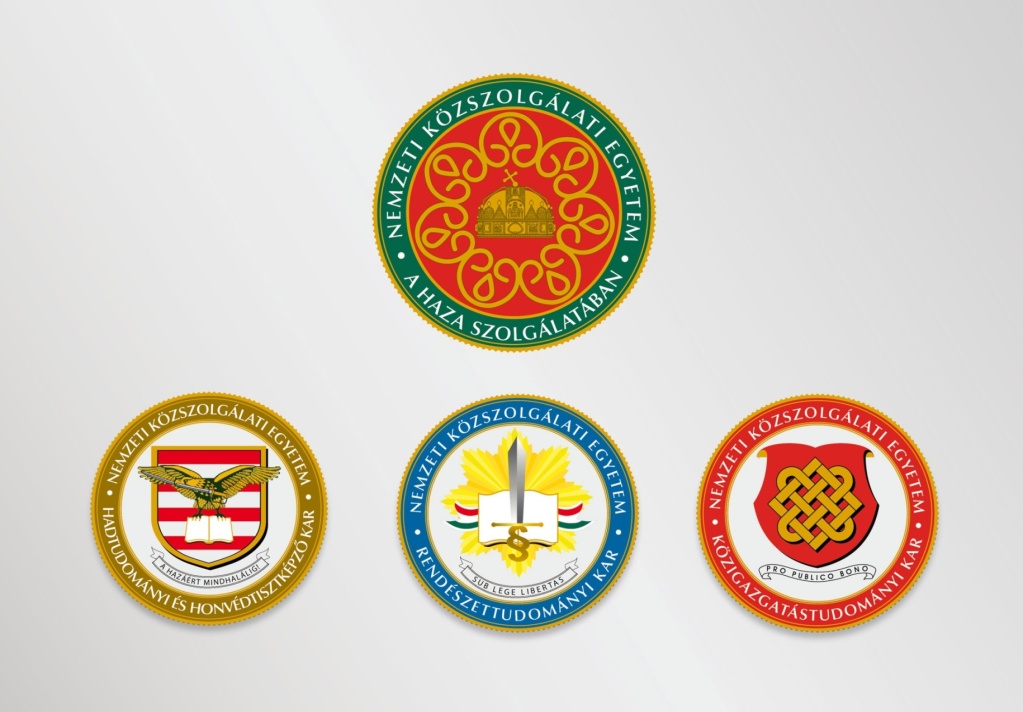 Az Országgyűlés szerepe
Jogalkotási feladatkör: a nemzetközi szerződést kihirdető törvény elfogadásának sajátosságai
Különleges jogrend kihirdetése
A Kormány külpolitikai tevékenységének ellenőrzése: (interpellációs jog, beszámoltatási jog)
Az Országgyűlés Külügyi bizottsága
Az Országgyűlés Európai ügyek bizottsága
Az Országgyűlés elnökének szerepköre
Az Országgyűlés Külügyi Igazgatósága
Az OGY „külügyminisztériuma”
A Kárpát-medencei Magyar Képviselők Fóruma
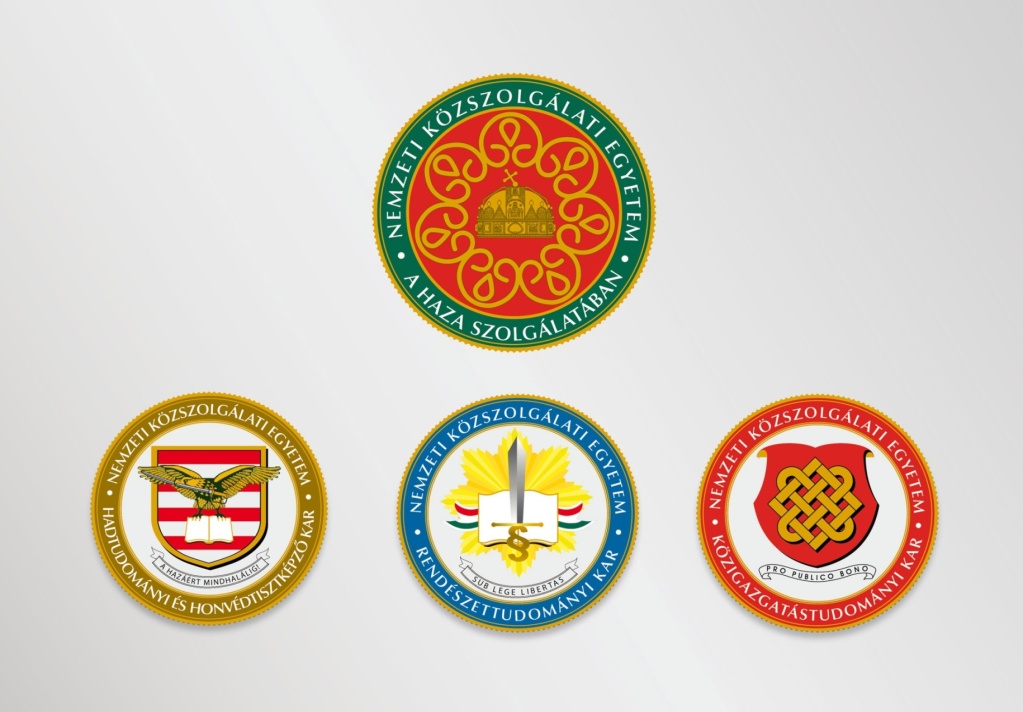 A Köztársasági elnök szerepe
Képviseli Magyarországot
Elismeri a nemzetközi szerződés kötelező hatályát
Aktív és passzív követküldési jogot gyakorol
Magyar nagykövetek és követek megbízása
Más államok nagykövetei és követei megbízólevelének átvétele
Állampolgársági ügyek
Köztársasági Elnöki Hivatal
Jogi és Alkotmányossági Igazgatóság
Társadalmi Kapcsolatok Igazgatósága, 
Környezeti Fenntarthatóság Igazgatósága, 
Külügyi Igazgatóság 
Sajtóigazgatóság 
Gazdasági Igazgatóság
A Kormány, a miniszterelnök és a miniszterek külügyi feladatai
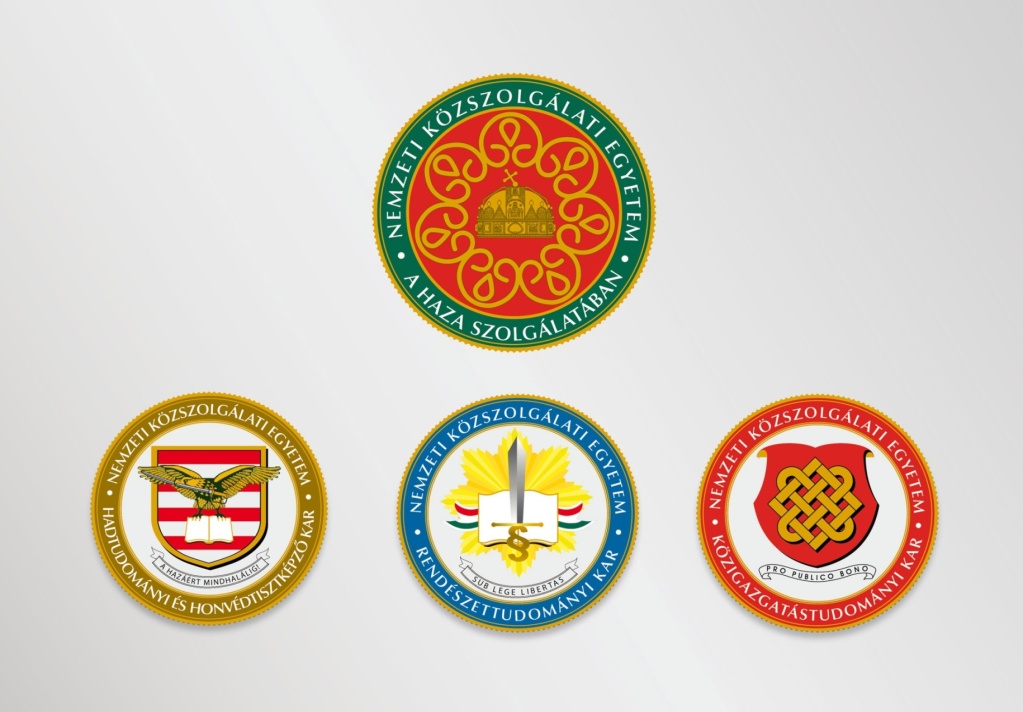 A külpolitikai tevékenységet elsősorban a kormányfő és a külgazdasági és külügyminiszter látja el.
A Kormány: külpolitika fő vonalainak kidolgozása és annak gyakorlati irányítása, megvalósítása
A Kormányfő: a külkapcsolatok terén képviseleti joga teljes körű, formális meghatalmazásra nincs szüksége
A Miniszterelnök általános helyettesének: a Kormány nemzetpolitikáért felelős tagja, a honosítási eljárásban állampolgársági ügyekért felelős miniszterként 
Miniszterelnökséget vezető miniszter: uniós ügyek koordinációja (EKTB), képviselet az EU Általános Ügyek Tanácsában; 
Az igazságügyi miniszter: nemzetközi szerződések jogszabályi kereteinek kidolgozása, jogharmonizáció, képviselet az EU bíróságai előtt;
Más miniszterek: szakterületi nemzetközi szerződések előkészítése, felhatalmazás alapján képviselet az EU-ban
A külgazdasági és külügyminiszter feladat- és hatáskörei
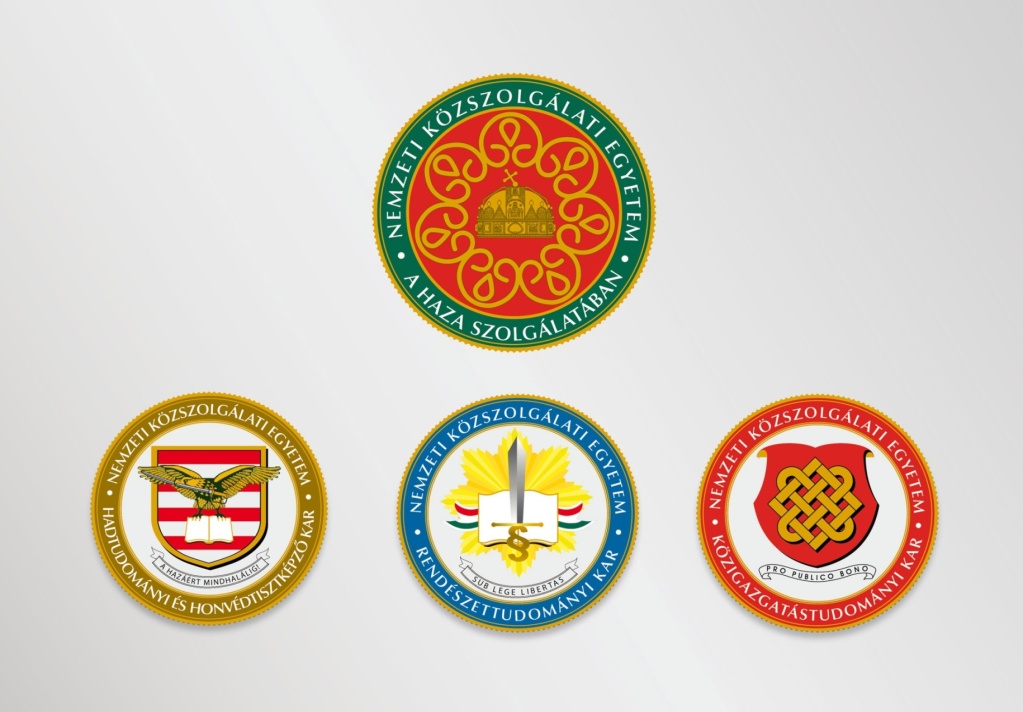 Külpolitikai felelősségi körei: 
a kül-, biztonság- és védelempolitika, 
az egységes külpolitika koordinálása, 
Magyarország képviselete a nemzetközi szervezetekben, 
a konzuli szolgálat irányítása, 
a nemzetközi szerződésekkel kapcsolatos eljárások koordinációja, 
a nemzetközi fejlesztési együttműködések
a diplomáciai protokoll, stb.…
Külgazdasági felelősségi körei:
a Kormány külgazdasági politikájának kialakításáért, 
Magyarország gazdasági érdekeinek külföldi érvényesítésért, 
a külföldi nagyvállalatokkal kötött stratégiai együttműködésért, 
a multilaterális kereskedelempolitikáért, 
a Európai Duna Stratégia megvalósításának koordinációjáért, 
a külgazdasági diplomata hálózat irányításáért stb.…
Továbbá 2018-tól a polgári hírszerzési tevékenység irányításáért és az űrkutatásért.
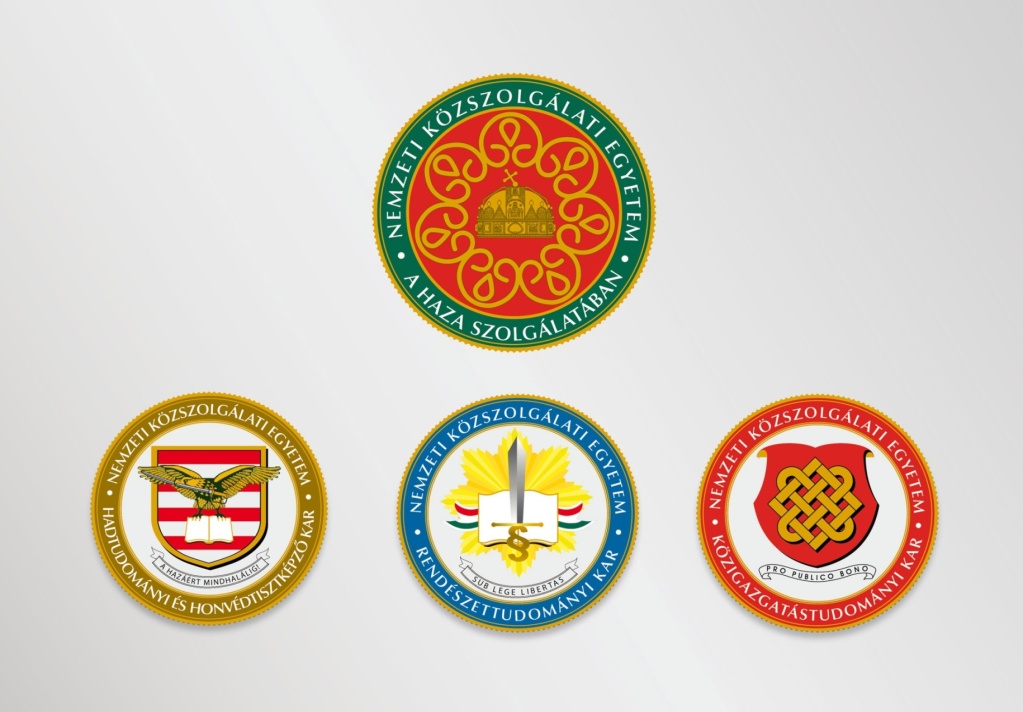 A Külgazdasági és Külügyminisztérium szervezete és működése
A minisztérium vezetői és feladataik elhatárolása
miniszter
államtitkárok

A Külügyminisztérium önálló szervezeti egységei
Területi főosztályok
Szakmai főosztályok
Funkcionális főosztályok
Külképviseletek
Kabinet és az állami vezetők titkársága
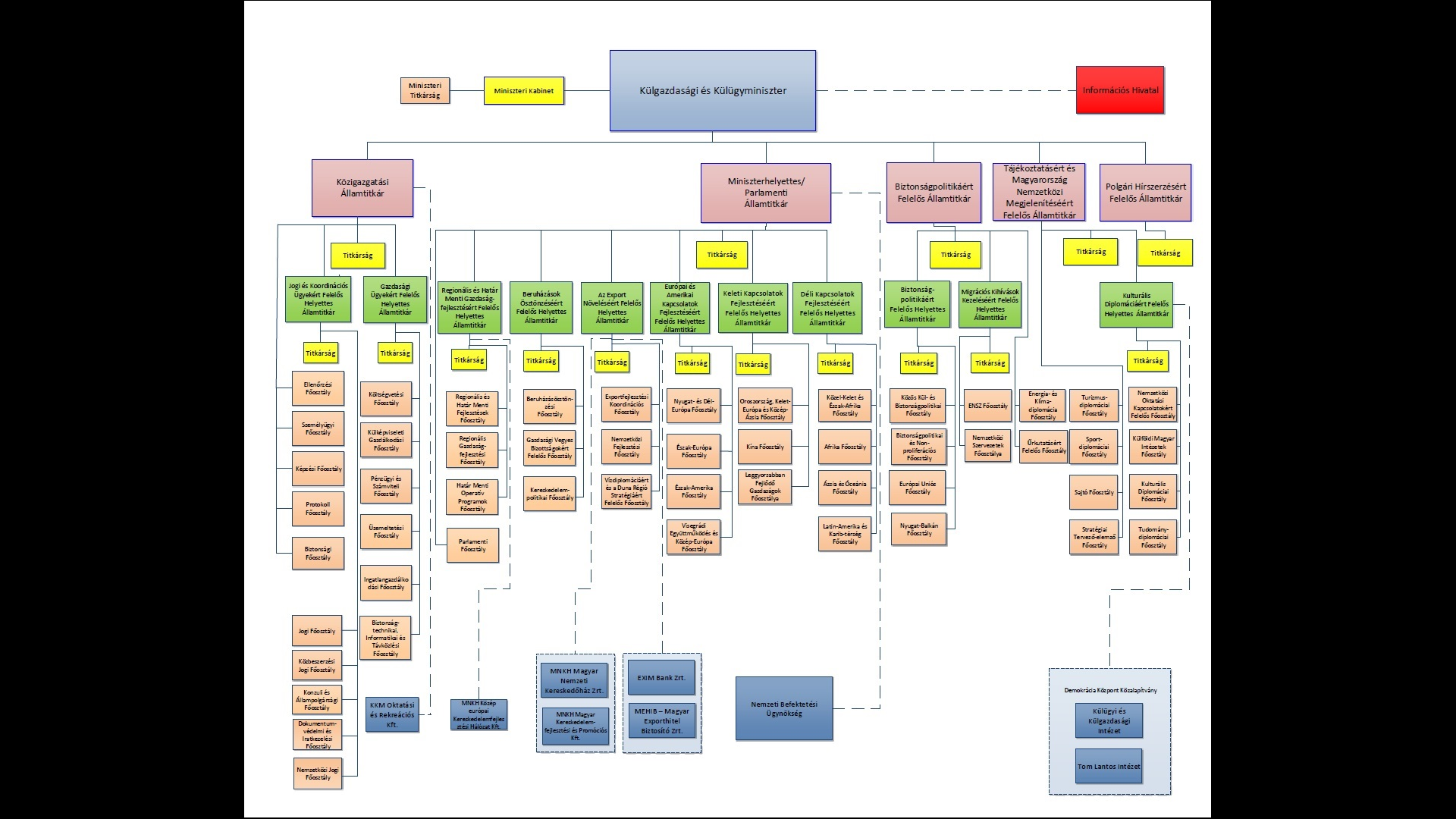 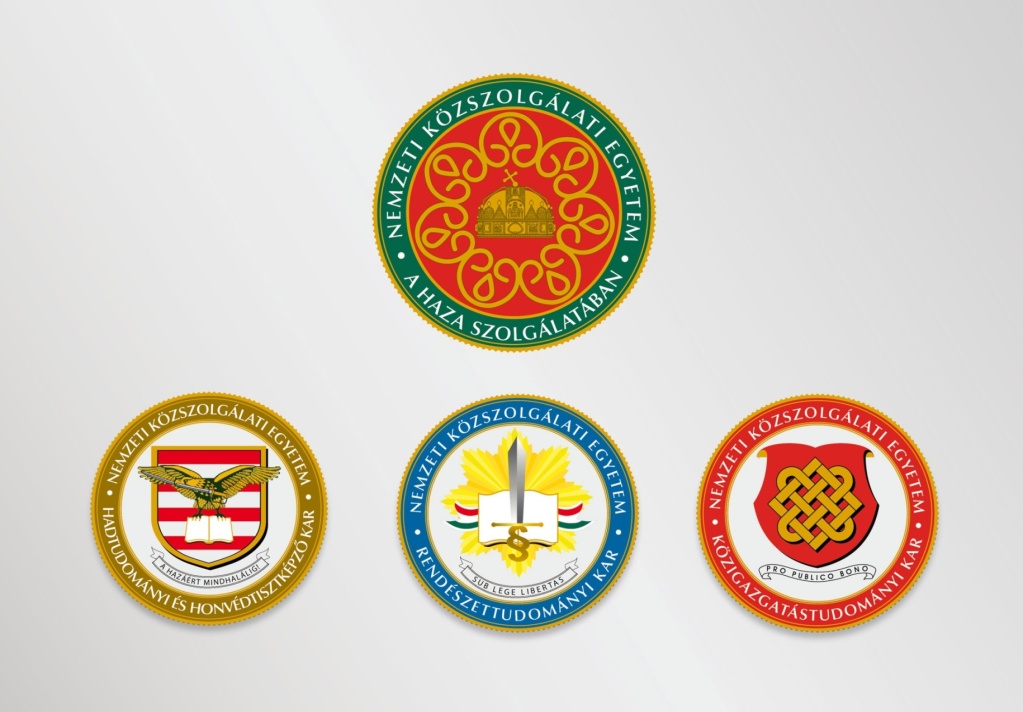 31
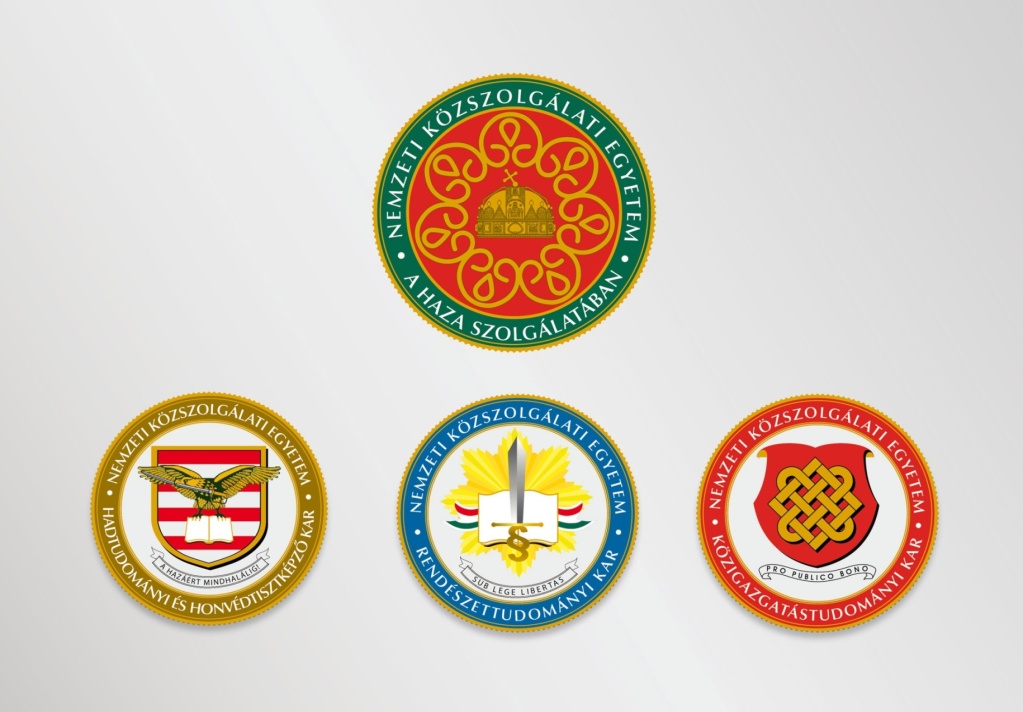 4. A magyar kül- és 
biztonságpolitika 
gyakorlati aspektusai
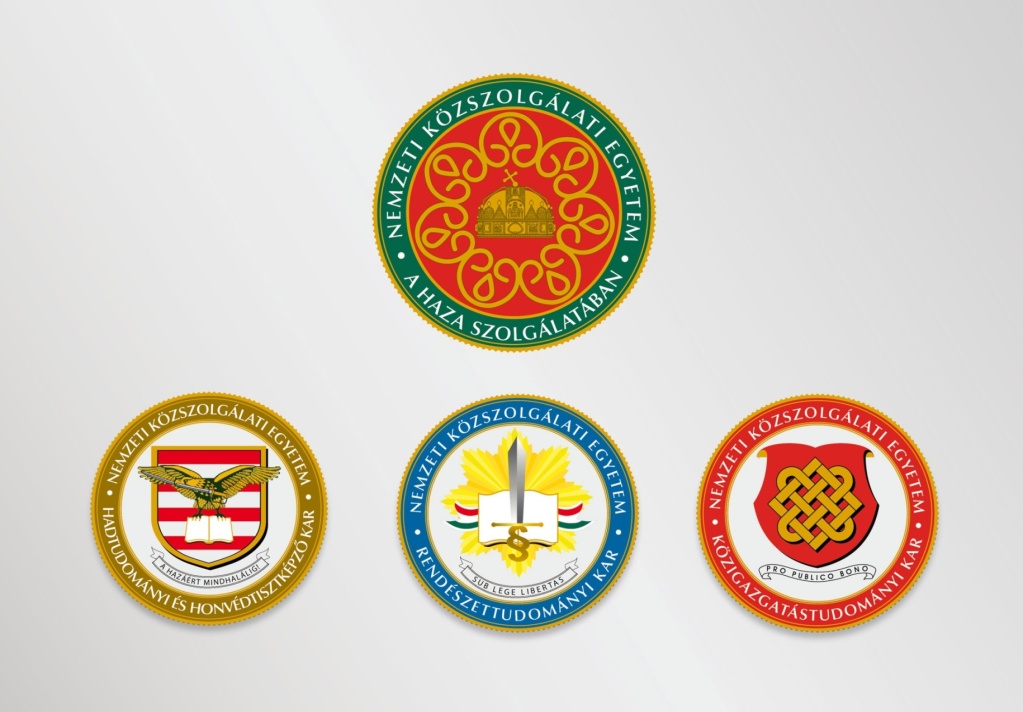 A külképviseletek
Diplomáciai képviselet: 
állandó képviselet, előzetes beleegyezés (agrément),     akkreditáció, képviseletvezető (nagykövet, követ, ügyvivő),     állomáshely, igazgatási és műszaki személyzet, tartós külszolgálat
Konzuli képviselet: 
főkonzulátus, konzulátus, alkonzulátus, konzuli iroda, exequatur megadása, konzuli védelem, diplomácia menedék, tiszteletbeli konzul
Diplomáciai protokoll: 
    protokoll, protokoll főnök, protokoll-lista
A külképviseletek
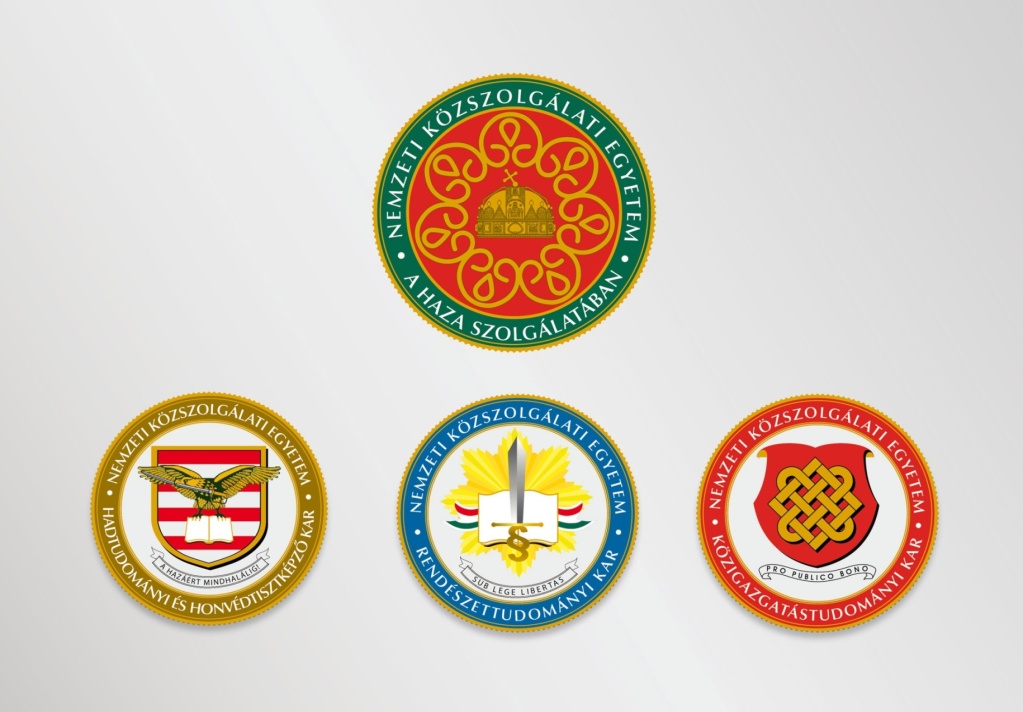 A külképviseletek fajtái
Nagykövetségek – 79 államban
Konzuli képviseletek (főkonzuli, konzuli, alkonzuli rangban, konzuli ügynökségek)
Állandó képviseletek (New Yorkban, Genfben és Bécsben az ENSZ mellett, EBESZ, ET, EU, NATO, UNESCO, OECD, WTO melletti képviseletek)
Kereskedelmi képviseletek, hivatalok és irodák
Külföldi magyar intézetek

A külképviselet és vezetőjének jogállása a KKM SzMSz-e szerint
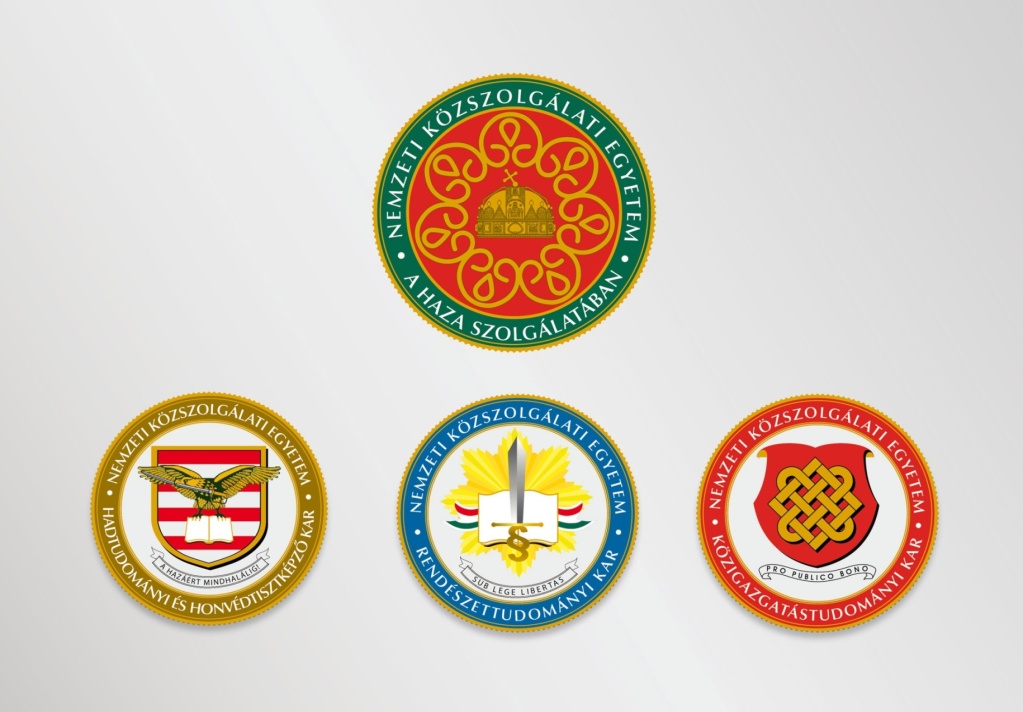 A diplomáciai képviseletek feladatköre
Jogforrása: 
a diplomáciai kapcsolatokról szóló 1961. évi bécsi egyezmény
a diplomáciai képviselők ellen elkövetett bűncselekmények megelőzéséről és megbüntetéséről szóló, 1973. évi New York-i egyezmény 
a külképviseletekről és a tartós külszolgálatról szóló 2016. évi LXXIII. törvény;
Képvisel… (representatio)
Védelmez… (protectio)
Tárgyal… (negotiatio)
Tájékozódik… (informatio)
Előmozdítja és fejleszti…
Konzuli tevékenységet is elláthat
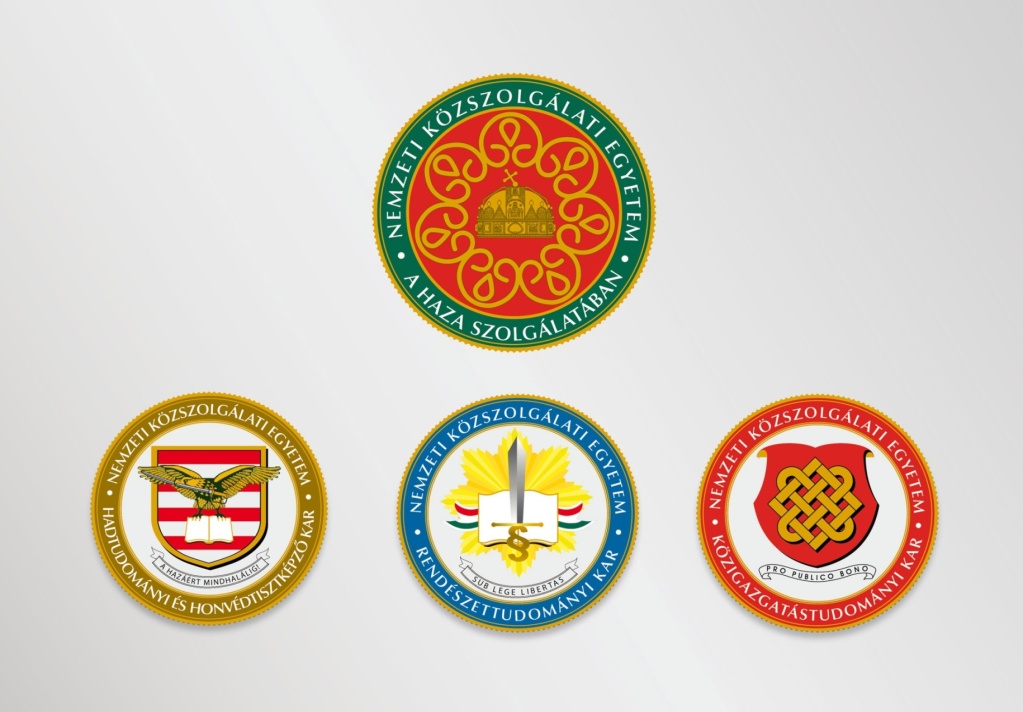 A diplomáciai képviselet személyzete
A diplomáciai képviselet vezetője: 
rendkívüli és meghatalmazott nagykövet vagy állandó ügyvivő;
a fogadó állam előzetes beleegyezése (agrément)
A diplomáciai személyzet
első beosztott: képviselővezető-helyettes és ügyvivő
az állandó ügyvivő (akkreditált), 
    az ideiglenes ügyvivő (nem kell akkreditálni)
Igazgatási és műszaki személyzet:
adminisztratív és technikai személyzet (pl. titkárnő, tolmács, portás, biztonsági őr, gazdasági munkatárs)
lehet helyi alkalmazott is (nem érvényes a Külszolgtv.)
Kisegítő személyzet
pl. a gépkocsivezető, a szakács, a kertész, és a takarítószemélyzet
lehet helyi alkalmazott is (nem érvényes a Külszolgtv.)
A szakdiplomaták jogállása
a szakminisztérium által delegált kormánytisztviselő
a KKM állományába kerül a kiküldetés idejére
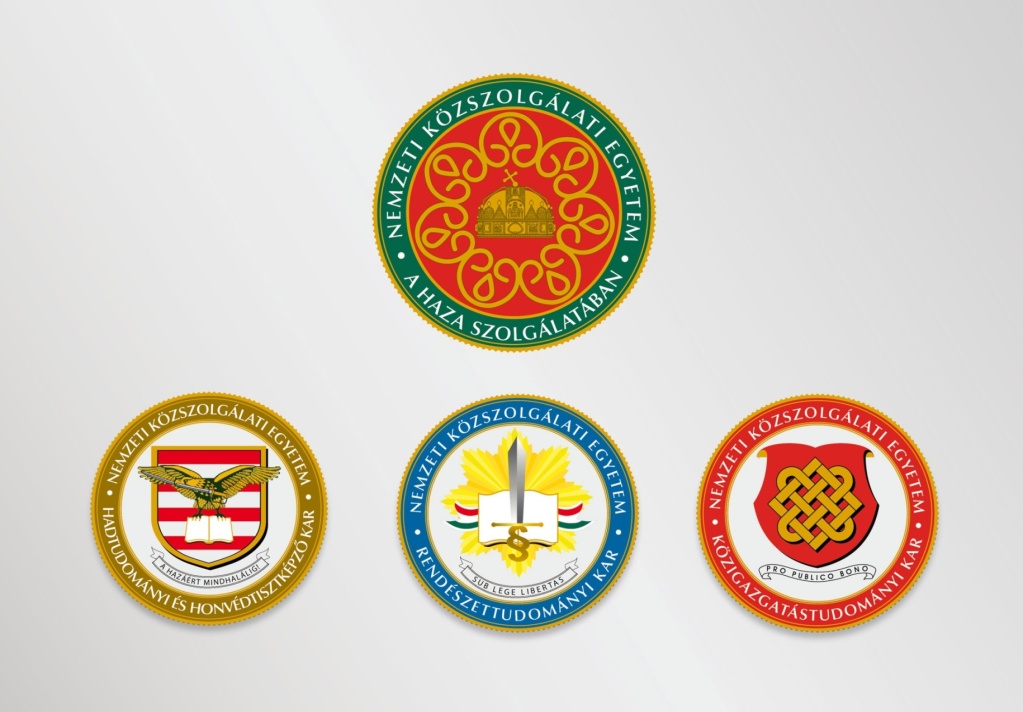 A konzuli képviseletek feladatai
Jogforrása: 
a konzuli kapcsolatokról szóló 1963. évi bécsi egyezmény
a diplomáciai képviselők ellen elkövetett bűncselekmények megelőzéséről és megbüntetéséről szóló, 1973. évi New York-i egyezmény 
a külképviseletekről és a tartós külszolgálatról szóló 2016. évi LXXIII. törvény;
Képviselet
Tárgyalás
Tájékozódás
Érdekvédelem 
     (konzuli védelem, bíróság vagy hatóság előtti védelem)
Okmányok kiállítása (vízum, útlevél)
Közjegyzői és anyakönyvvezetői feladatok 
     (okirat hitelesítés, dokumentumok születés, házasság,
       halálozás esetén)
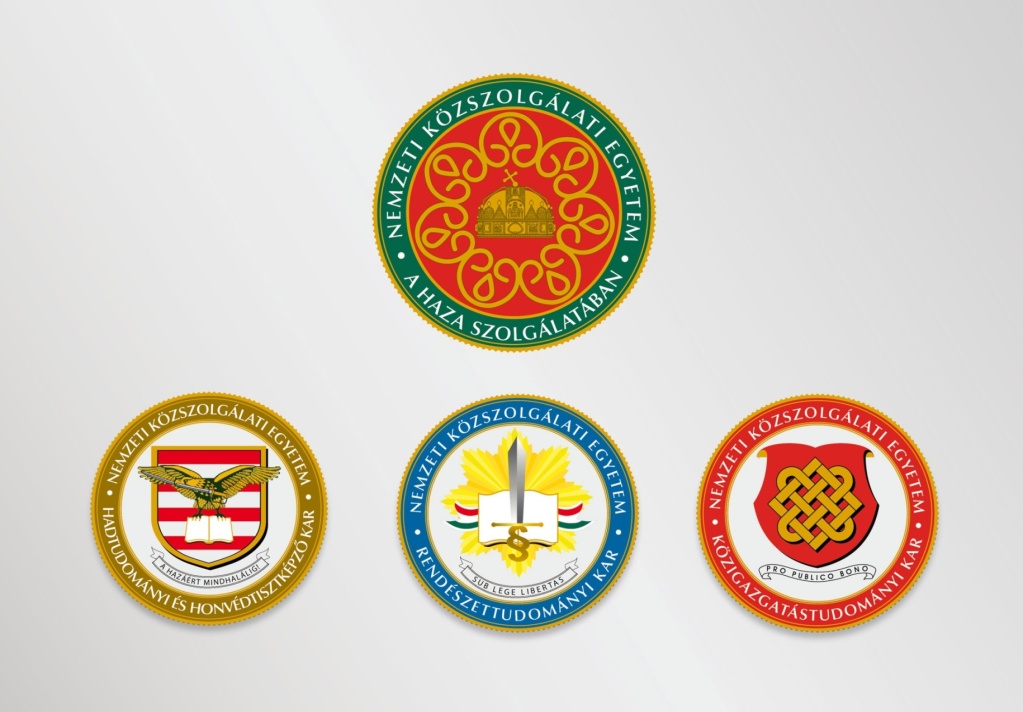 A konzuli igazgatási feladatok saját hatáskörben
Rendészeti igazgatás (útlevél igazgatás)
Diplomata-útlevél és külügyi szolgálati útlevél
Hazatéréshez való jog
Idegenrendészeti igazgatás (vízumrendészet)
Vízum fogalma és fajtái
A schengeni rendszer sajátosságai (SIS)
Anyakönyvi igazgatással összefüggő feladatok
Születés, házasságkötés, halál
 Hatósági jogkör gyakorlása
 Okirat-kiállítás és tanúsítványkészítés, közjegyzői minőségben történő eljárás
 Diplomáciai felülhitelesítés és apostille
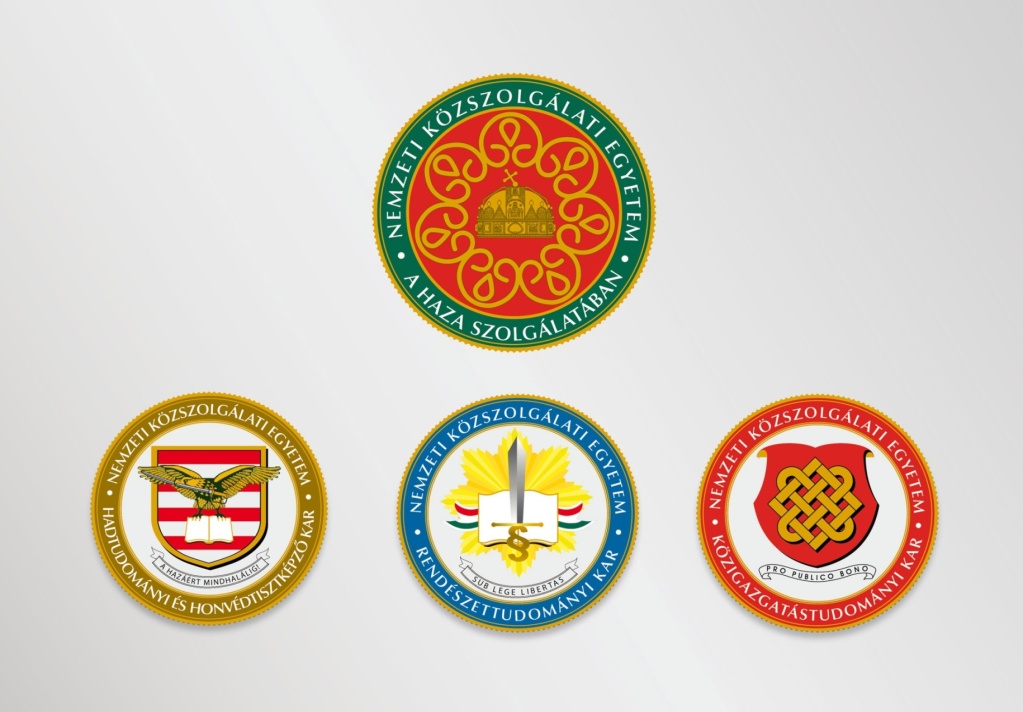 A konzuli képviselet személyzete
A konzuli képviselet vezetője: 
Főkonzul, de lehetne konzul, alkonzul, konzuli ügynök is
a fogadó állam tudomásul vételének megadása (exequatur)
Konzuli tisztviselők 
diplomáciai és konzuli ranggal rendelkeznek, konzuli feladatokat látnak el
Konzuli alkalmazottak:
adminisztratív és technikai személyzet (pl. titkárnő, tolmács, portás, biztonsági őr, gazdasági munkatárs)
lehet helyi alkalmazott is (nem érvényes a Külszolgtv.)
Kisegítő személyzet
pl. a gépkocsivezető, a szakács, a kertész, és a takarítószemélyzet
lehet helyi alkalmazott is (nem érvényes a Külszolgtv.)
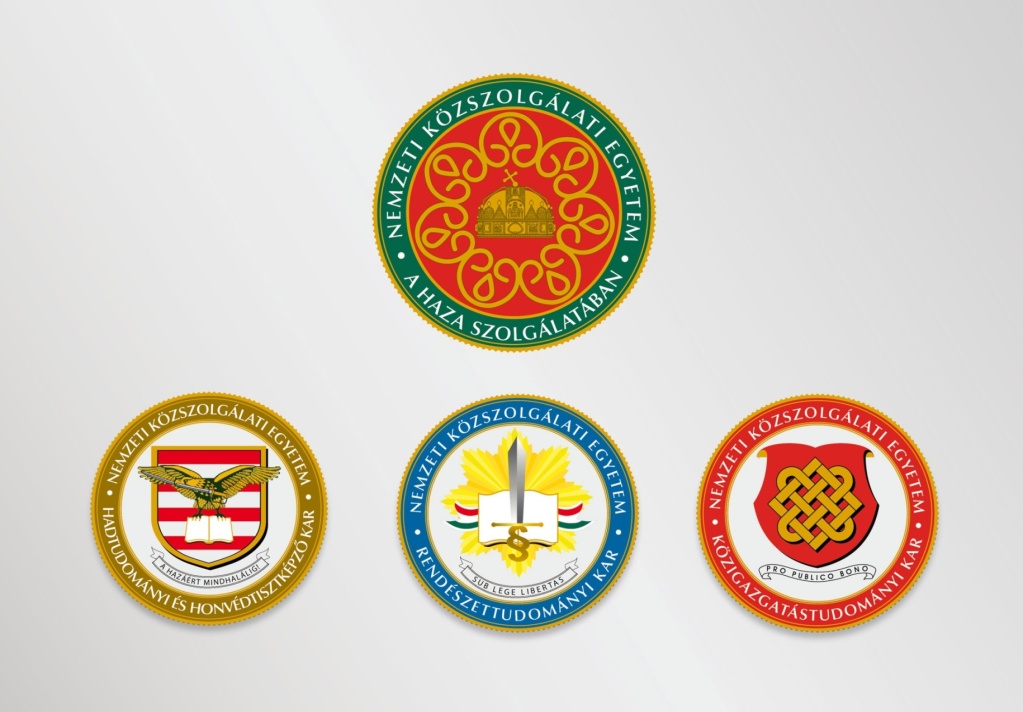 A tiszteletbeli konzuli intézmény
Jogforrása: 
a konzuli kapcsolatokról szóló 1963. évi bécsi egyezmény
a külképviseletekről és a tartós külszolgálatról szóló 2016. évi LXXIII. törvény;
a fogadó vagy harmadik állam polgára, a fogadó államban élő az a magyar állampolgár;
kinevezése hasonló a konzuléhoz (a KKM vezetője dönt)
saját költségén tartja fenn a tiszteletbeli konzuli hivatalt (kivéve pecsét, zászló stb.), de beszedett járulékból levonhatja költségeit
Feladata hasonló a konzuléhoz (kivéve az útlevél, a vízum és a közjegyzői feladatokat) 
A konzulnál szűkebb mentesség
A diplomáciai és konzuli képviseletek kiváltságai és mentességei
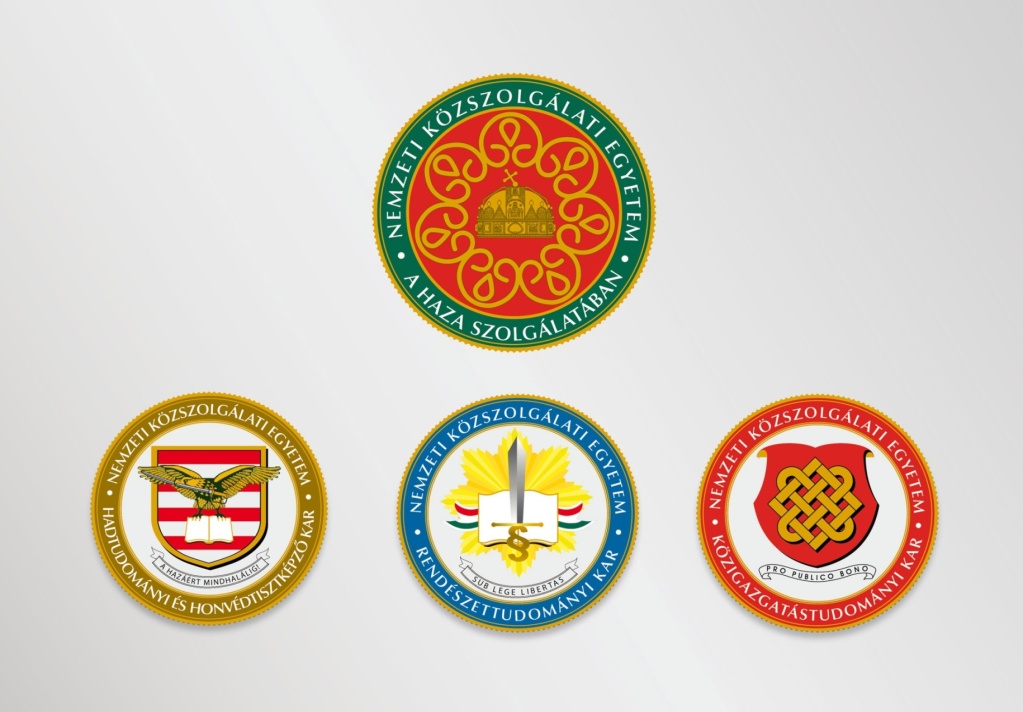 Kiváltságok és mentességek:
Nem előjogok, hanem a feladatvégzés érdekében tett könnyítések 
Kollektív menetességek
Lobogó- és címerhasználat
Helyiségek, irattárak, levelezés, diplomáciai futár sérthetetlensége 
Képviseleti helységek adó- és illetékmentessége
Szabad mozgás, közlekedés, kapcsolattartás joga
Személyes mentességek
Diplomaták személyi sérthetetlensége, büntető, polgári és közigazgatási joghatóság alóli menetessége
A mentességről csak a küldő ország külügyminisztériuma mondhat le; 
A konzulnak, az igazgatási és műszaki személyzetnek a feladataik ellátásához szükséges mértékben jár (funkcionális mentesség)
Személyes sérthetetlenségük nem korlátlan; tanúvallomás tételére kötelezhetők; magánlakásuk és levelezésük nem sérthetetlen
A diplomáciai protokoll alapjai
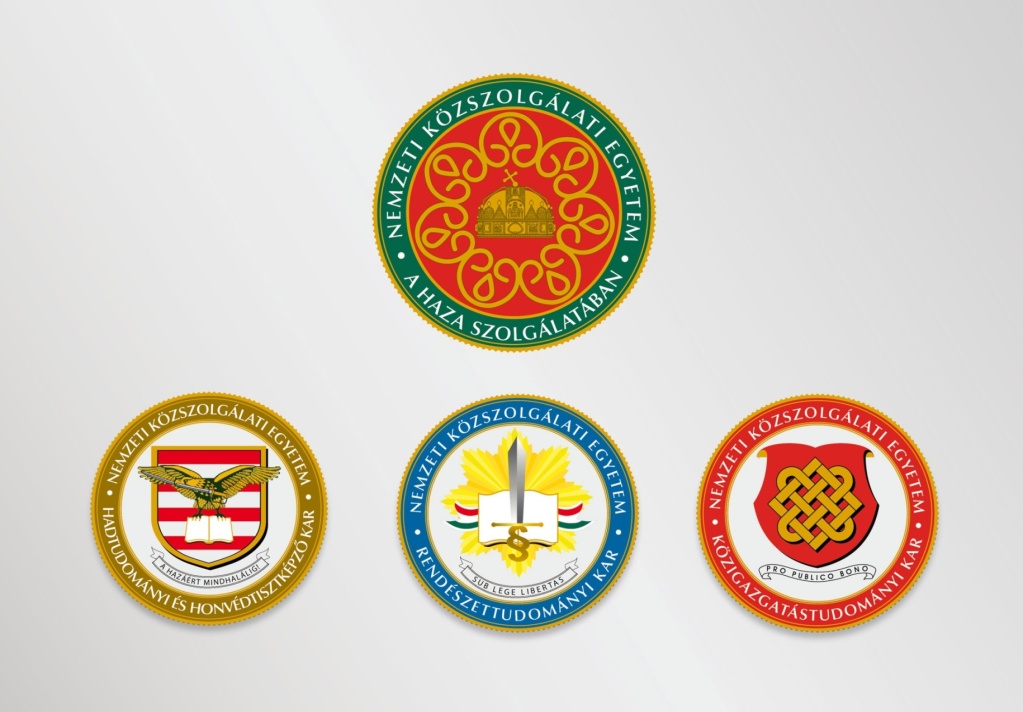 A protokoll fogalma 
a diplomáciai érintkezés során alkalmazott magatartási szabályok, a nemzetközi kapcsolatok rendezvényein, eseményein követett eljárási, rangsorolási, magatartási, levelezési, szervezési, viselkedési és etikett szabályok összessége;
Protokoll főnök
felelős országában a diplomáciai protokollal kapcsolatos tevékenységek irányításáért vagy koordinációjáért
Külgazdasági és Külügyminisztérium Protokoll Főosztály
Protokoll-lista
jogszabályban, vagy szokásjogi úton meghatározott saját belső hivatalos protokoll-rangsort tartalmazó lista
Néhány fontos fogalom
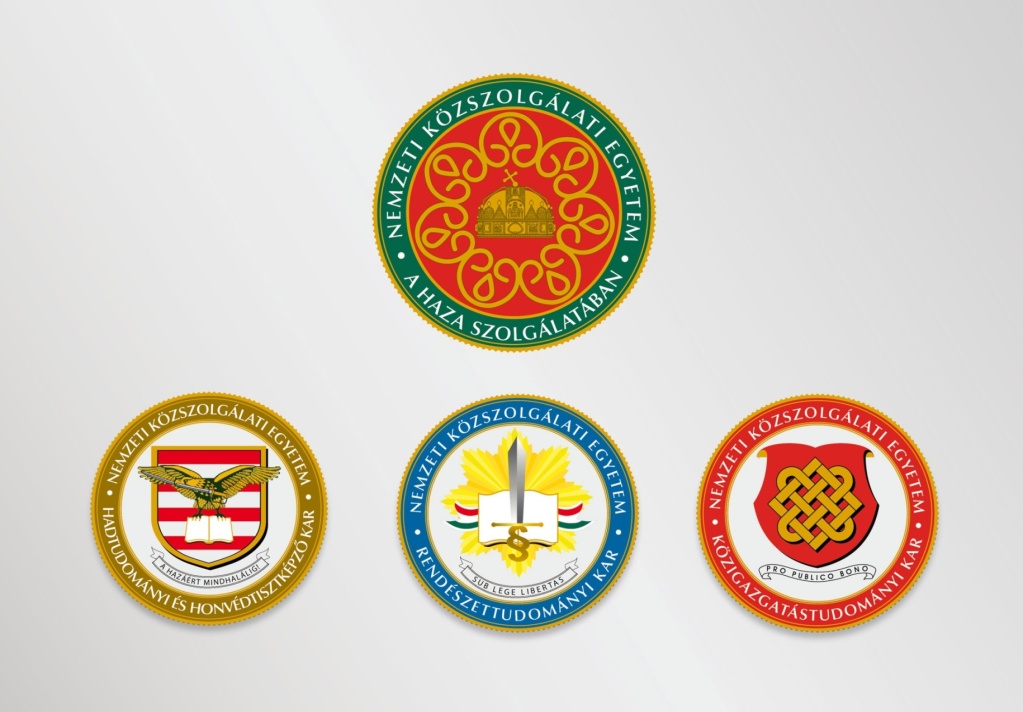 Külképviselet
Tiszteletbeli konzul
Vízum (és típusai)
Apostille
Diplomáciai védelem
Konzuli védelem
Persona non grata
Tűzoltószabály
Funkcionális mentesség
Protokoll
Közjogi méltóság
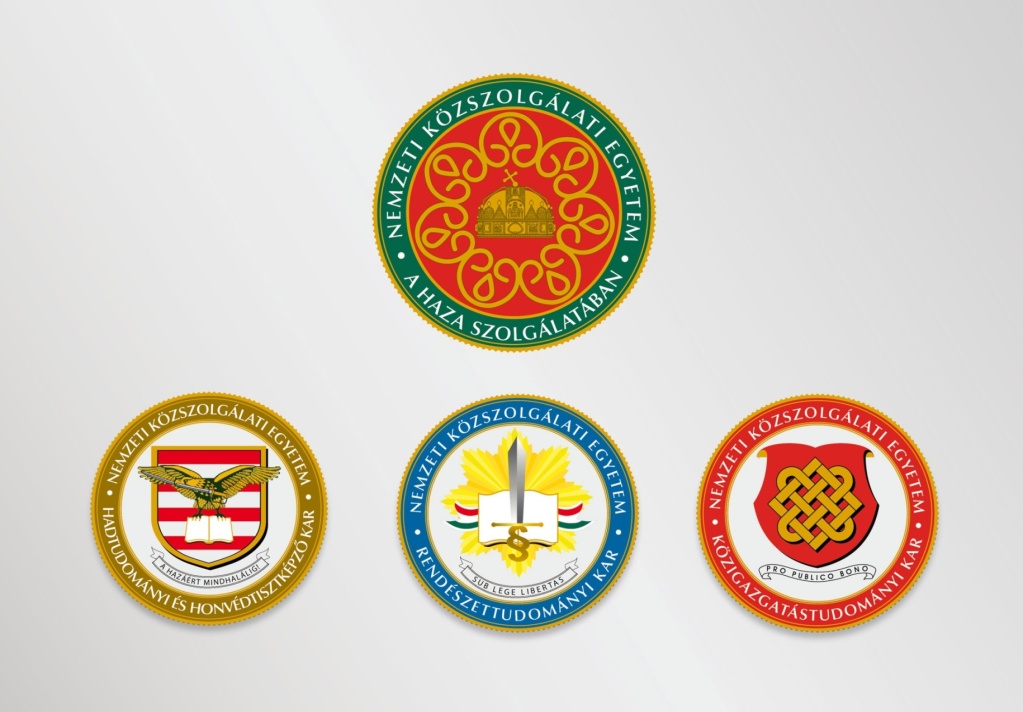 II. rész

Biztonság- és védelempolitika
5. fejezetBiztonság- és védelempolitika
Elsajátítandó témák és fogalmak:
Biztonság, biztonságpolitika, 
Védelem, védelempolitika, 
Objektív és szubjektív biztonság, 
Biztonságra negatívan ható tényezők.
5.1. A biztonság-és védelempolitika tárgya és tényezői
Biztonság  – a veszély/fenyegetés elhárításának képessége,
Biztonságpolitika  – célok, stratégiák, eszközök, 
Védelem  – a biztonság megteremtése, fenntartása,
Védelempolitika  – az ország védelme, a haderő fejlesztése, működtetése, alkalmazása.
5.2. A biztonságra negatívan ható tényezők
Kihívás
	
	Kockázat

		Fenyegetés

			Válság

				Konfliktus

					Háború
6. fejezetMagyarország biztonság-és védelempolitikája
Nemzeti Biztonsági Stratégia  –  célok és feladatok
Magyarország biztonságpolitikai környezete, 
Magyarország helye és biztonságpolitikai érdekei a világban,
A Magyarországot érintő biztonsági fenyegetések, kihívások és azok kezelése,
A Nemzeti Biztonsági Stratégia végrehajtásának eszközrendszere. 

Ágazati stratégiák

Nemzeti Katonai Stratégia 
Működési környezet (biztonsági környezet, szövetségi tagság), 
A haderő alkalmazásának és fenntartásának fő elvei, 
Fejlesztésének erőforrásai, irányai, céljai és eszközei,
A haderő feladatai és képességei, a képességfejlesztési irányelvek.
7. fejezet A létfontosságú rendszerek és létesítmények védelme
Létfontosságú rendszerelemek (kritikus infrastruktúrák),
 Horizontális és ágazati kritériumok,
 Javaslattevő hatóság, ágazati kijelölő hatóság,
 Üzemeltetői biztonsági terv, biztonsági  
   összekötő, védelmi intézkedések,
 Rendkívüli eseményekről azonnali információk.
8. fejezet A NATO biztonság- és védelempolitikája
Elsajátítandó témák és fogalmak:
Transzatlanti kapcsolat  – washingtoni szerződés,
Konzultáció, konszenzus, kollektív védelem,
NATO feladatrendszere: kollektív védelem, válságkezelés, kooperatív biztonság,
Transzformáció: alkalmazkodás a változó biztonsági környezethez,
Befogadó Nemzeti Támogatás: műveletet végrehajtó NATO-erők részére nyújtott polgári és katonai támogatás,
NATO Válságreagálási Rendszer: válaszok a fenyegetésekre.
8.1. A washingtoni szerződés
Képességfejlesztés – a tagállamok folyamatosan fenntartják és fejlesztik egyéni és kollektív védelmi képességüket (3. cikk),
Konzultáció – amikor a tagállamok egyikét külső veszély fenyegeti (4. cikk),
Kollektív védelem – bármely tagállam ellen intézett fegyveres támadás esetén (5. cikk).
8.2. A NATO feladatrendszere
Kollektív védelem (washingtoni szerződés 5. cikk),
Válságkezelés: politikai és katonai eszközök alkalmazása a szövetség biztonságára hatással bíró válságok kezelésére, az éppen zajló konfliktusok megfékezésére, amennyiben azok hatással vannak a szövetség biztonságára, valamint segítsék a stabilitás megszilárdulását a konfliktust követő helyzetekben, ahol ez hozzájárul az euro-atlanti biztonsághoz.
Kooperatív biztonság: a NATO a partnerkapcsolatain keresztül fellép a nemzetközi biztonság erősítése érdekében.
8.3. A NATO napjainkban
Válaszok a stratégiai környezet változásaira – műveleti NATO – készenléti NATO 
Védelmi költségvetések emelése,
Összekapcsolt Haderők Kezdeményezés,
Készenléti Akcióterv, 
Nagyon Magas Készenlétű Összhaderőnemi Erő,
Keretnemzet Koncepció.
8.4. A NATO Befogadó Nemzeti Támogatás
Műveletet végrehajtó NATO-erők részére nyújtott polgári és katonai támogatás,
A szövetségi kötelezettség része,
Alapja 
képesség katalógus,
egyetértési nyilatkozat,
szükségleti jegyzék,
Szerződések.
8.5. A NATO válságkezelési rendszer
Készültségi és tervezési rendszer
Válságreagálási kézikönyv
válságreagálási intézkedések 
riasztási fokozatok
Kezdeményezés
szövetségi
tagállami
 Nemzeti válságreagálási rendszer
9. fejezetAz EU biztonság- és védelempolitikája
Elsajátítandó témák és fogalmak:
Maastrichti Szerződés – második pillér: közös kül-és biztonságpolitika,
Petersbergi feladatok,
Politikai és Biztonsági Bizottság, Katonai Bizottság, Katonai Törzs,
Berlin Plusz,
Lisszaboni szerződés – közös biztonság- és védelempolitika,
Kölcsönös Segítségnyújtási Klauzula, szolidaritási klauzula, Állandó Strukturált Együttműködés.
9.1.  Az EU biztonság- és védelempolitikájának fejlődése
Alapelvek NyEU petersbergi feladatok 1992, 
Maastrichti Szerződés – második pillér: közös kül-és biztonságpolitika 1993,
Intézmények döntés – St. Malo-i nyilatkozat – ET Helsinki 1999, létrehozásuk (Politikai és Biztonsági Bizottság, Katonai Bizottság, Katonai Törzs) 2000-2001,
Berlin Plus 2003,
Lisszaboni Szerződés 2009,
Az EU globális kül- és biztonságpolitikai stratégiája 2016,
Állandó Strukturált Együttműködés – PESCO 2017.
9.2.  A közös biztonság- és védelempolitika
Kollektív védelem – Kölcsönös Segítségnyújtási Klauzula,
Katasztrófa, vagy terrortámadás – Szolidaritási Klauzula,
Lisszaboni Szerződés – Állandó Strukturált Együttműködés (PESCO) – közös kötelezettségvállalások jegyzéke,
Katonai aspektus – gyorsreagálású katonai képességek, harccsoportok
Civil komponens – rendőri missziók, jogállamiság, közigazgatás konszolidáció, polgári védelem,
Válságkezelés polgári és katonai eszközökkel.
10. fejezetAz Országvédelem
Elsajátítandó témák és fogalmak:
Országvédelem – honvédelem, katasztrófavédelem, polgári védelem,
Védelmi igazgatás – szervezet- és feladatrendszer, 
Az országvédelemben közreműködő szervek – Magyar Honvédség, rendvédelmi szervek, kijelölt polgári szervek,
A nemzetgazdaság védelmi felkészítése és mozgósítása –gazdaságfelkészítés, gazdaságmozgósítás.
10.1. Az országvédelem igazgatása
Országvédelem – a honvédelem, a katasztrófavédelem és a polgári védelem garancia- és intézményrendszere, 
Honvédelem – függetlenség, területi épség, határok, lakosság és anyagi javak védelme
Katasztrófavédelem – megelőzés, elhárítás, helyreállítás
Polgári védelem – katasztrófák esetén vagy fegyveres összeütközés időszakában
Védelmi igazgatás – szervezetrendszer és tevékenység
Védelmi igazgatás támogatása – katonai típusú válságok–nem katonai típusú válságok.
10.2. Az országvédelem központi, területi és helyi szervei
Központi szervek
Köztársasági elnök
Országgyűlés			Honvédelmi Tanács
Kormány
Katasztrófavédelmi Koordinációs Tárcaközi Bizottság,
Honvédelmi Igazgatási Koordinációs Tárcaközi Munkacsoport,
 
Területi szervek
 fővárosi védelmi bizottság, 
megyei védelmi bizottságok,

Helyi szervek
 helyi (városi) védelmi bizottságok,
 polgármesterek.
10.3. A nemzetgazdaság védelmi felkészítése és mozgósítása
Gazdaságfelkészítés: a védelem- és a gazdaságpolitika részét képező tervszerű, folyamatos, békeidőben folytatott tervezési, szolgáltatási és szabályozási tevékenység, amelynek során az ebben résztvevők felkészítik a nemzetgazdaságot a gazdaság mozgósítására, az erőforrások védelmi célú felszabadítására. 
Gazdaságmozgósítás: kormánydöntéssel elrendelhető intézkedések rendszere, amely lehetővé teszi a nemzetgazdasági erőforrásoknak rendkívüli helyzetben való szabályozott és hatékony igénybevételét.
Az országvédelemben közreműködő szervek
Magyar Honvédség – hivatásos, szerződéses, hadköteles tartalékos, és önkéntes tartalékos katonák,
Rendvédelmi szervek – kiemelten az Országos Katasztrófavédelmi Főigazgatóság és területi, helyi szervei,
Jogszabály által kötelezett polgári szervek
11. fejezetKülönleges jogrend
Elsajátítandó témák és fogalmak:
Különleges jogrend,
Különleges jogrendi helyzetek: 
rendkívüli állapot-hadiállapot,
szükségállapot, 
megelőző védelmi helyzet, 
terrorveszélyhelyzet, 
váratlan támadás
veszélyhelyzet,
A különleges jogrend bevezetésére okot adó tényállások,
Döntés a  különleges jogrend kihirdetésére.
11.1. Rendkívüli állapot
Hadiállapot vagy idegen hatalom fegyveres támadásának közvetlen veszélye (háborús veszély) esetén 
Az Országgyűlés (akadályoztatása esetén a köztársasági elnök) hirdeti ki (a képviselők kétharmadának szavazatával), 
Létrehozásra kerül a Honvédelmi Tanács,
A Honvédelmi Tanács rendeletet alkothat, egyes törvények alkalmazását felfüggesztheti, törvényi rendelkezésektől eltérhet, valamint rendkívüli intézkedéseket hozhat.
11.2. Szükségállapot
A törvényes rend megdöntésére vagy a hatalom kizárólagos megszerzésére irányuló fegyveres cselekmények, továbbá az élet- és vagyonbiztonságot tömeges méretekben veszélyeztető, fegyveresen vagy felfegyverkezve elkövetett súlyos erőszakos cselekmények esetén,
Az Országgyűlés (akadályoztatása esetén a köztársasági elnök) hirdeti ki (a képviselők kétharmadának szavazatával),
A köztársasági elnök egyes törvények alkalmazását felfüggesztheti, törvényi rendelkezésektől eltérhet, és egyéb rendkívüli intézkedéseket hozhat (ezekről tájékoztatnia kell az Országgyűlés elnökét). 
Az Országgyűlés – akadályoztatása esetén a Honvédelmi Bizottság – folyamatosan ülésezik.
11.3. Megelőző védelmi helyzet
Fegyveres támadás veszélye esetén vagy szövetségi kötelezettség teljesítése érdekében,
Az Országgyűlés hirdeti ki meghatározott időre (a jelen lévő képviselők kétharmadának szavazatával), 
A döntés alapján a Kormány rendkívüli intézkedéseket vezethet be, 
A Kormány legfeljebb 60 napig tartó hatállyal a közigazgatás, a Magyar Honvédség és a rendvédelmi szervek felkészülését a törvényektől eltérő módon is szabályozhatja,
A Kormány az intézkedéseiről folyamatosan tájékoztatja a köztársasági elnököt és az Országgyűlés illetékes bizottságait.
11.4. Terrorveszélyhelyzet
Terrortámadás jelentős és közvetlen veszélye vagy terrortámadás esetén, meghatározott időre (legfeljebb 15 napig), 
Az Országgyűlés (a jelenlévő képviselők kétharmadának szavazata mellett), a Kormány kezdeményezésére hirdeti ki,
A döntés felhatalmazza a Kormányt rendkívüli intézkedések bevezetésére, 
A Kormánynak a közigazgatás, a Magyar Honvédség, a rendvédelmi szervek és a nemzetbiztonsági szolgálatok működését szabályozó törvényektől eltérő intézkedéseket vezethet be, 
A Kormány az intézkedéseiről folyamatosan tájékoztatja a köztársasági elnököt és az Országgyűlés illetékes bizottságait,
A Magyar Honvédséget akkor lehet felhasználni, ha a rendőrség és a nemzetbiztonsági szolgálatok alkalmazása nem elegendő.
11.5. Váratlan támadás
Külső fegyveres csoportok váratlan betörése esetén, Magyarország légterének, területének oltalmazására, a törvényes rend, az élet- és vagyonbiztonság, a közrend és a közbiztonság védelme érdekében, 
A Kormány, a szükségállapot vagy a rendkívüli állapot kihirdetéséig, a támadással arányos és arra felkészített erőkkel azonnal intézkedik,
A Kormány rendkívüli intézkedéseket vezethet be, valamint rendeletet alkothat, amellyel egyes törvények alkalmazását felfüggesztheti, törvényi rendelkezésektől eltérhet, 
A Kormány az intézkedéseiről haladéktalanul tájékoztatja az Országgyűlést és a köztársasági elnököt.
11.6. Veszélyhelyzet
Az élet- és vagyonbiztonságot veszélyeztető elemi csapás vagy ipari szerencsétlenség esetén, valamint ezek következményeinek az elhárítására, 
A Kormány hirdeti ki, a rendelet tizenöt napig marad hatályban, amely meghosszabbítható,
A Kormány rendkívüli intézkedéseket vezethet be, rendeletet alkothat, amellyel egyes törvények alkalmazását felfüggesztheti, törvényi rendelkezésektől eltérhet.
12. fejezet A honvédelmi kötelezettségek rendszere
Hadkötelezettség – rendkívüli állapot kihirdetésekor (az Országgyűlés döntésére már megelőző védelmi helyzetben), adatszolgáltatási, bejelentési, megjelenési és katonai szolgálati kötelezettségből áll,
Polgári védelmi kötelezettség – fegyveres összeütközés időszakában és katasztrófa helyzetben, adatszolgáltatási, bejelentési, megjelenési (kiképzés, gyakorlat), valamint ideiglenes vagy folyamatos szolgálati kötelezettségből áll,
Honvédelmi munkakötelezettség – az országvédelem gazdasági alapjának biztosítására, rendkívüli állapot kihirdetésekor, 
Gazdasági és anyagi szolgáltatási kötelezettség – honvédségi gyakorlatokon, katasztrófa helyzetben és fegyveres összeütközés időszakában.
13. FejezetNemzetbiztonsági ismeretek
Elsajátítandó témák és fogalmak:
Hírszerzés: a kormányzati döntések információval való támogatása,
Elhárítás: a szuverén kormányzati döntéseket veszélyeztető törekvések felderítése és elhárítása,
Nemzetbiztonsági feladatok: hírszerzés, kémelhárítás, alkotmányvédelem, gazdaságbiztonság, kábítószer és fegyverkereskedelem elleni küzdelem, személyek nemzetbiztonsági védelme és ellenőrzése, iparbiztonsági ellenőrzés,
Titkos adatgyűjtés:  szabályok, elvek, külső engedélyhez kötött, külső engedélyhez nem kötött.
13.1. A nemzetbiztonsági tevékenység alapjai
A hírszerzés a kormányzat működéséhez szükséges információk megszerzése, nyílt és titkos módszerek alkalmazásával, 
Az elhárítás az állam gazdasági-politikai befolyástól mentes, szuverén működését veszélyeztető törekvések azonosítására, (felderítésére), és azok megszüntetésére (elhárítására) irányuló tevékenység,
A központi államhatalmi, és kormányzati tevékenység szempontjából fontos szervek (intézmények) és létesítmények nemzetbiztonsági védelme,
A nemzetbiztonsági szolgálatok hatáskörébe tartozó személyek nemzetbiztonsági védelme és ellenőrzése.
13.2. A magyar nemzetbiztonsági szolgálatok jogállása és irányítása
Országos hatáskörű, önálló gazdálkodást folytató, a Kormány irányítása alatt álló költségvetési szervek,
A kormányzati irányítást miniszterek valósítják meg, akik irányítási jogkörükben a nemzetbiztonsági szolgálatoknak feladatot határozhatnak meg,
A szolgálatokat főigazgatók vezetik, a kormányzati döntések keretei között és a miniszter irányítása mellett, önálló felelősséggel, 
Személyi állományukba kormánytisztviselők és hivatásos szolgálati viszonyban álló munkatársak, valamint közalkalmazottak tartoznak, szigorú titoktartási kötelezettséggel és nemzetbiztonsági ellenőrzöttséggel.
13.3. A magyar nemzetbiztonsági szolgálatok
Az Információs Hivatal (IH) a polgári hírszerzésért felelős, 
Az Alkotmányvédelmi Hivatal (AH) a polgári elhárításért felelős,
A Katonai Nemzetbiztonsági Szolgálat (KNBSZ) a katonai hírszerzésért és elhárításért felelős,
A Nemzetbiztonsági Szakszolgálat (NBSZ) a titkos adatgyűjtésre jogosult szervezetek számára operatív-technikai hátteret biztosít,
A Terrorelhárítási Információs és Bűnügyi Elemző Központ (TIBEK) elemző, értékelő, döntés-előkészítő és koordináló tevékenységet végez.
Az Információs Hivatal fő tevékenységi területei
Polgári, külföldre irányuló hírszerzésre szakosodott nemzetbiztonsági szolgálat, fő feladata
A kül- és biztonságpolitikai környezet kockázati tényezőinek előrejelzése, 
A külföldi titkosszolgálatok elleni küzdelem, 
A transznacionális fenyegetésekkel kapcsolatos információgyűjtés és értékelés, 
A magyar gazdasági és pénzügyi biztonságot, az energiabiztonságot és az ökológiai biztonságot veszélyeztető külföldi szándékok és cselekmények felderítése.
Az Alkotmányvédelmi Hivatal fő tevékenységi területei
Polgári, felderítésre és elhárításra szakosodott nemzetbiztonsági szolgálat, amelynek főbb feladatai
A külföldi titkosszolgálatok veszélyeztető törekvéseinek, tevékenységének felderítése és elhárítása (kémelhárítás),
Az államellenes és a politikai bűncselekmények felderítése,
Az ország gazdasági, tudományos-technikai, pénzügyi biztonságát veszélyeztető törekvések felderítése és elhárítása, 
A szervezett bűnözés és jogellenes kábítószer- és fegyverkereskedelem felderítése és elhárítása,
Az illegális migrációval összefüggő kihívások, veszélyek és fenyegetések felderítése és elhárítása.
A Katonai Nemzetbiztonsági Szolgálat főbb tevékenységi területei
Katonai hírszerzésre és elhárításra, védelemre és ellenőrzésre szakosodott, külföldön és belföldön is tevékenységet végző nemzetbiztonsági szolgálat, főbb feladatai
A biztonságpolitika katonai elemeire, a katonapolitikára, a hadiparra és a katonai potenciálra vonatkozó információk gyűjtése és értékelése,
Az ország mindenkori biztonsági helyzetének értékelése, 
A katonai fenyegetések előrejelzése, 
A térségünkben formálódó válságok előrejelzése, 
A már kialakult válságkörzetek eseményeinek figyelemmel kisérése.
A Nemzetbiztonsági Szakszolgálat főbb tevékenységi területe
A titkos adatgyűjtés technikai feladatait végrehajtó polgári nemzetbiztonsági szolgálat, amelynek főbb feladatai
Az adatszerzésre jogosult szervezet írásbeli megrendelésére titkos információgyűjtés, adatszerzés végzése,
A titkos információgyűjtéshez, adatszerzéshez szükséges technikai eszközök és anyagok biztosítása más nemzetbiztonsági szervek részére,
A biztonsági okmányok védelmével összefüggő hatósági felügyelet ellátása.
A Terrorelhárítási Információs és Bűnügyi Elemző Központ fő tevékenységi területei
Polgári, elemzésre, értékelésre és koordinációra szakosodott nemzetbiztonsági szolgálat, amelynek főbb feladatai
Az ország biztonsági, nemzetbiztonsági, terrorfenyegetettségi és bűnügyi helyzetének vizsgálata, valamennyi rendelkezésre álló adat felhasználásával,
Közvetlen terrorveszély esetén, illetve fokozott kockázatot jelentő biztonsági kérdésekben koordinációs tevékenység a titkosszolgálatok, rendvédelmi szervek, a külső és belső biztonsággal, valamint a terrorizmussal foglalkozó országos hatáskörű szervek között,
Kormányzati elemző, értékelő, döntéstámogató és koordinációs tevékenység az összes szervezet információira támaszkodva.
13.4. A magyar nemzetbiztonsági szolgálatok működésének elvei
Törvényi meghatározottság és egyéni felelősség,
Alá-fölérendeltség, utasításos rendszer,
Jelentés jogellenes működés esetén,
Együttműködési kötelezettség,
A titkos adatgyűjtés és az adatkezelés törvényességét biztosító elvek betartása,
Szükségesség-arányosság.
13.5. A magyar nemzetbiztonsági szolgálatok intézkedései
Nyomozóhatósági jogkört nem gyakorolnak,
Alapvető állampolgári jogokat törvényhez kötötten korlátozhatnak,
Feladataik ellátása során nyílt és titkos módszereket és eszközöket alkalmaznak,
Lőfegyvert és kényszerítő eszközt törvényben meghatározottak szerint használhatnak.
13.6. A titkos információgyűjtés
Akkor alkalmazható, ha az adatok más módon nem szerezhetők be, 
Külső engedélyhez nem kötött,
Külső engedélyhez kötött,
Differenciált külső engedélyezés
 kijelölt bíró,
 igazságügyért felelős miniszter,
Kivételes eljárásban a főigazgató a miniszter/bíró döntéséig engedélyezheti.
13.7. A nemzetbiztonsági védelem és ellenőrzés
Meghatározott munkakörök (nemzetbiztonsági ellenőrzés alá eső jogviszonyt betöltő, illetve minősített adatot felhasználó személyek) esetében kerül végrehajtásra,
 Cél a kockázati tényezők felderítése,
 Az érintett hozzájárulásával történik, megtagadása kizáró ok,
 Biztonsági szakvélemény.
13.8. A nemzetbiztonsági szolgálatok parlamenti ellenőrzése
Kétirányú garanciarendszer
 óvja a társadalmat a szolgálatok túlkapásaitól,
 óvja a szolgálatokat a jogellenes befolyásolástól,
A Nemzetbiztonsági Bizottság főbb eszközei
Széleskörű ellenőrzési jogosítványok,
Rendszeres tájékoztatás a felügyelő minisztertől és a főigazgatóktól,
Betekintés a nemzet biztonsága szempontjából fontos értékelő jelentések, nem konkrét ügyekre vonatkozó tájékoztató jelentésekbe,
Vizsgálat lefolytatásának kérése az irányító minisztertől,
Saját ténymegállapító vizsgálat lefolytatása,
A bizottság azonban nem juthat olyan információk birtokába, amelyek a forrás, illetve az alkalmazott módszer védelméhez fűződő nemzetbiztonsági érdeket veszélyeztetné.
14. FejezetA nemzeti minősített információk védelme
Elsajátítandó témák és fogalmak:
A minősített információ – szükségesség és arányosság, minősítési eljárás alapján, minősített jelölést kapott,
A minősített információvédelem biztonsági elvei – szükséges ismeret, bizalmasság, sérthetetlenség, rendelkezésre állás,
Az információvédelem elemei – fizikai biztonság, elektronikus biztonság, személyi biztonság, adminisztratív biztonság,
Az információvédelem teljes – ha az folyamatos, teljeskörű és zárt,
Minősített információ védelme elektronikus rendszeren – INFOSEC, COMUSEC, COMSEC, TEMPEST.
14.1. A minősített adatok védelméért felelős szervek és személyek
A minősített adatot kezelő szerveknél
Biztonsági vezető
Rendszerbiztonsági felügyelő
Titkos ügykezelő, 
Rendszeradminisztrátor

Állami szinten 
Nemzeti Biztonsági Felügyelet, 
Nemzetbiztonsági szolgálatok.
14.2. A nemzeti minősített információk védelmének biztonsági elvei
Szükségszerűség és arányosság – közérdekű adat nyilvánosságát korlátozni csak a  törvényi feltételek fennállásakor, a szükséges minősítési szinttel és a feltétlenül szükséges ideig lehet.
Szükséges ismeret – minősített adatot csak az ismerhet meg, akinek állami vagy közfeladata ellátásához feltétlenül szükséges.
Bizalmasság – minősített adat illetéktelen számára nem válhat hozzáférhetővé vagy megismerhetővé. 
Sértetlenség – minősített adatot csak az arra jogosult személy módosíthat vagy semmisíthet meg.  
Rendelkezésre állás – a minősített adat a jogosult számára elérhető és felhasználható legyen.
14.3. A nemzeti minősített információk védelmének elemei
Fizikai biztonság – minden olyan helyiséget, épületet, építményt, ahol minősített adatot kezelnek, fizikai biztonsági intézkedésekkel kell védeni,
Elektronikus biztonság – minősített adat csak a Nemzeti Biztonsági Felügyelet engedélyével létrehozott rendszeren,  az szabályok szigorú betartásával kezelhető,
Személyi biztonság – minősített adathoz kizárólag kockázati tényezőt nem tartalmazó szakvéleménnyel, személyi biztonsági tanúsítvánnyal, felhasználói engedéllyel és titoktartási nyilatkozattal rendelkező jogosult férhet hozzá,
Adminisztratív biztonság – adminisztratív intézkedésekkel kell gondoskodni a minősített adatok nyomon követhetőségről, bizalmasságáról, sérthetetlenségéről és rendelkezésre állásáról.
14.3.1. A személyi biztonság
Nemzetbiztonsági ellenőrzés
Kockázati  tényező nélküli szakvélemény
Személyi biztonsági tanúsítvány
Felhasználói engedély
Titoktartási nyilatkozat
Oktatás
14.3.2. Fizikai biztonság
Célja – akadályozni és időveszteségre kényszeríteni,
Biztonsági intézkedések – mélységi védelem,
Biztonsági területek (I., II. osztályú terület, adminisztratív zóna),
Biztonsági elemek.
14.3.3. Az adminisztratív biztonság
Célja gondoskodni a minősített adatok nyomon követhetőségről, bizalmasságáról, sérthetetlenségéről és rendelkezésre állásáról,
Eljárások 
Minősítés és kezelés,
Ellenőrzés, kezelés,
Sokszorosítás, fordítás, kivonat,
 Irattározás,
 Továbbítás,
 Átvétel, nyilvántartásba vétel,
 Selejtezés, megsemmisítés.
14.3.4. Az elektronikus információvédelem
Célja biztonsági intézkedések alkalmazása a minősített információk védelme, a titoksértés megakadályozása, valamint felfedése érdekében,
Elemei
INFOSEC
COMPUSEC
COMSEC
TEMPEST
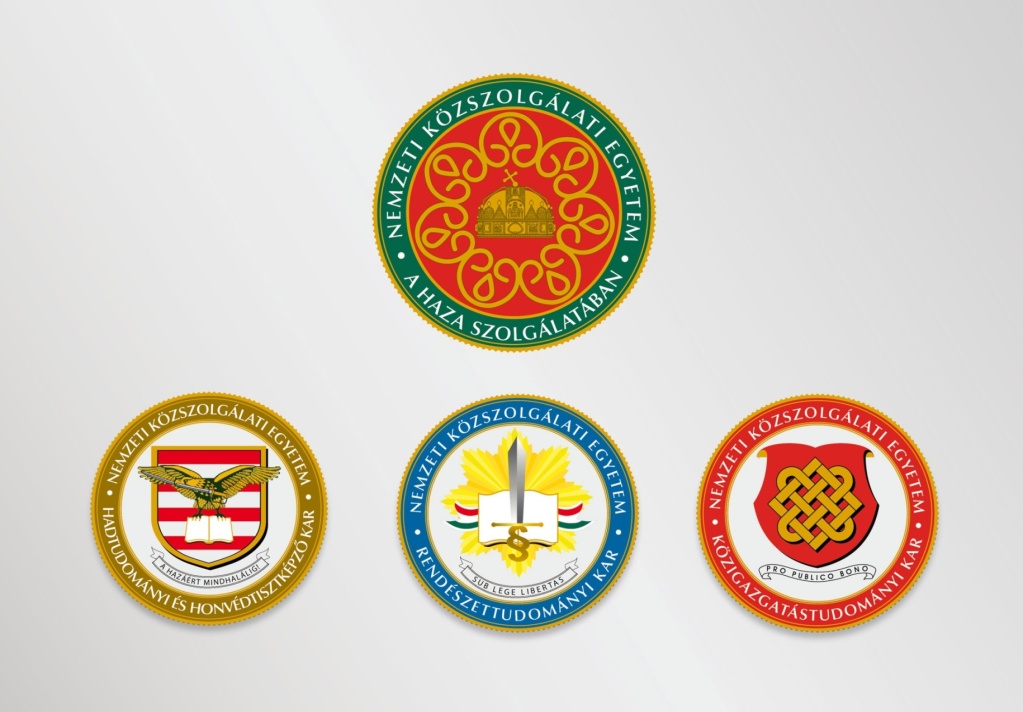 köszönöm megtisztelő 
figyelmüket!


sikeres felkészülést 
kívánok!